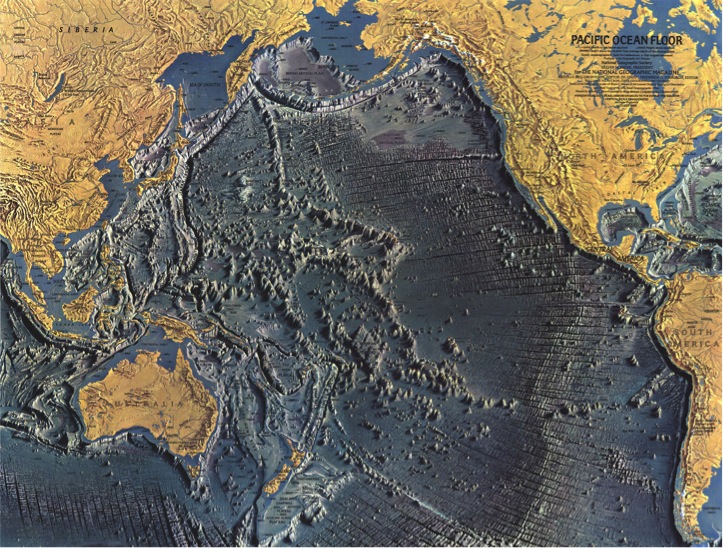 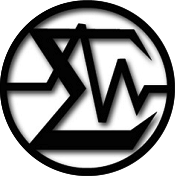 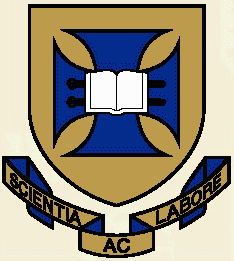 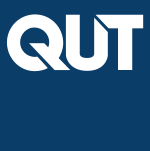 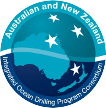 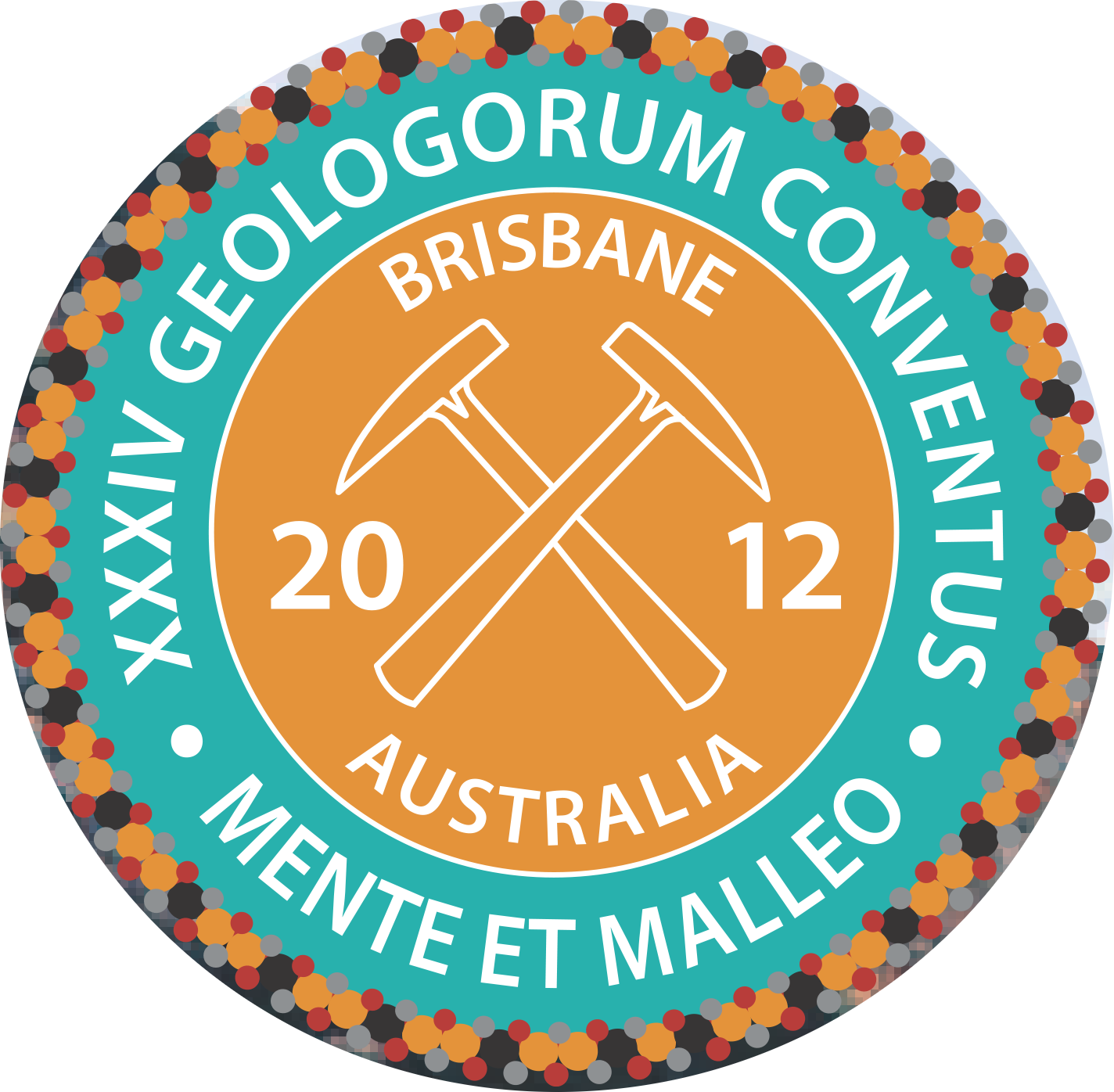 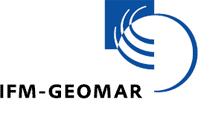 Sr, Nd, Hf, Pb изотопная характеристика базальтов поднятия Шатского (северо-западная часть тихоокеанской плиты) и U-Pb датирование их гидротермальных изменений
Результаты 324 экспедиции интегрированной программы океанского бурения (IODP)
Романова И.В., Мерфи Д.Т., Хейдольф К., Гельдмахер Й.
[Speaker Notes: My talk is about dating seawater alteration in the Shatsky Rise basalts.]
Мировое распределение Больших Магматических Провинций (БМП)
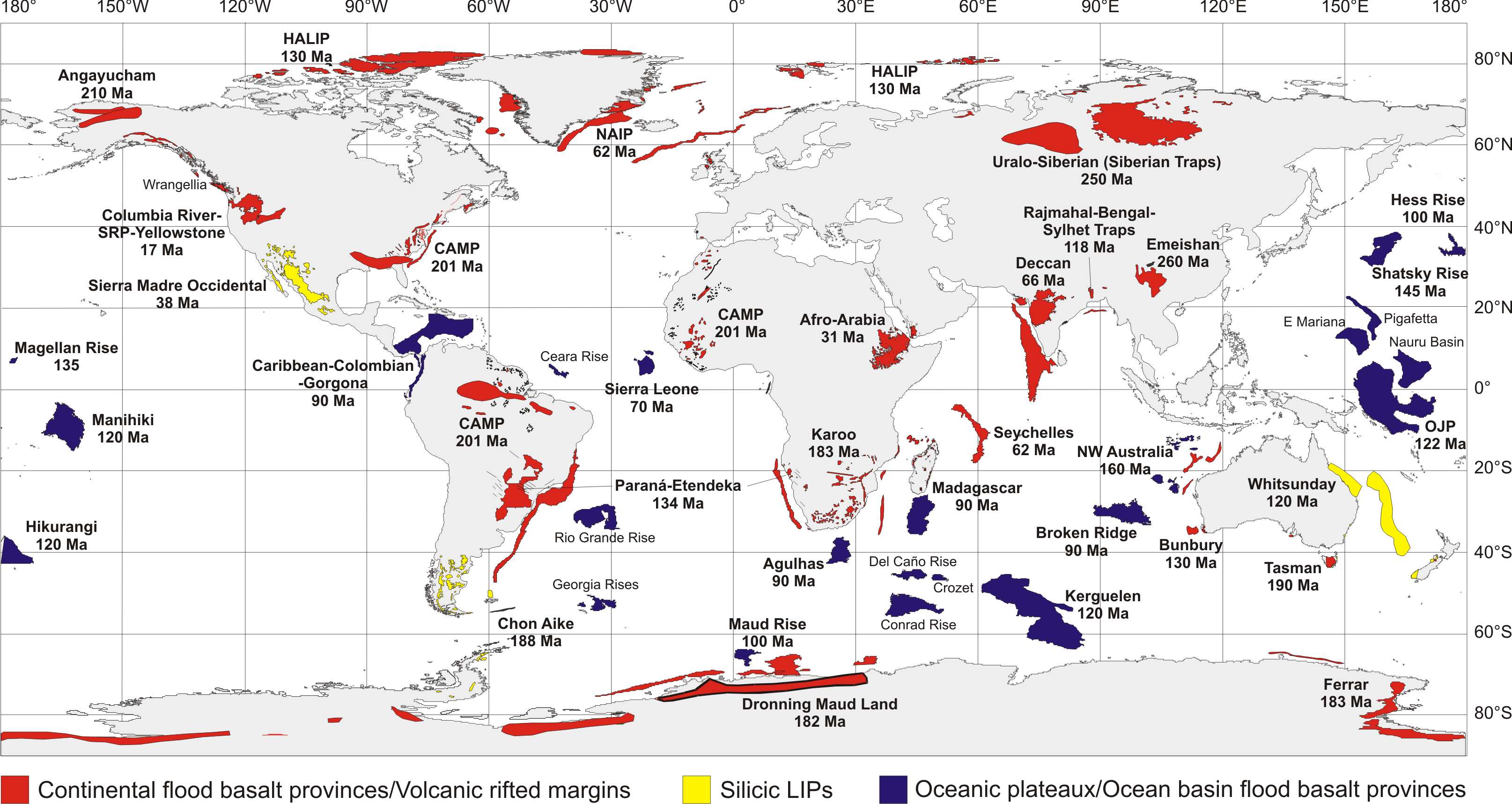 Источник  Bryan & Ernst, 2008
Источник: Bryan & Ernst, 2008
[Speaker Notes: Sr, Nd, Hf, Pb изотопная систематика образцов из Больших Магматических Провинций (БМП) может пролить свет на происхождение этих широкомасштабных и в тоже время краткосрочных магматических событий (обычно до 5 млн лет). Океанические плато представляют собой не только крупнейшие БМП, но также располагаются на океанской коре, которая отличается более простым составом и меньшим разбросом возрастов, в отличие от континентальной коры. Кроме того, океанская кора несет следы магнитных аномалий, и поэтому возможно определение местоположения активных рифтов на момент формирования плато, а также возможно датировать окружающую кору.

Oceanic Plateaux are the largest examples of Large Igneous Provinces (LIPs), they are rapidly emplaced voluminous magmatic events on the oceanic crust.
After their emplacement, they thermally subside and rest on the oceanic floor.
The hydrothermal processes take place at the latest stages or shortly after the magmatic event.
If there is no other thermal activity, no hydrothermal fluid should occur.
Studies of seawater alteration of magmatic rocks within oceanic plateau are important because:
	Seawater alteration results in element migration and redistribution within oceanic rocks.
	Secondary mineralisation changes parent-daughter ratios (Sm/Nd, Rb/Sr, U/Pb, Th/Pb, Lu/Hf), which alter the primary magmatic isotope signatures.
	Leaching techniques have been developed to derive the primary magmatic isotope signature.
	However these techniques assume minimal addition/removal of parent and daughter elements and that alteration occurred very soon after eruption.


These studies have implications for seawater percolation through oceanic plateaux significantly after cessation of volcanism.
These studies may provide important information on U and Pb element migration in oceanic rocks, and thus, supplement to studies of oceanic crust Pb isotope composition variations in general.
Development of anomalous isotopic compositions in oceanic crust.
each representing extensive areas (>0.1 Mkm2) of over-thickened oceanic crust, and believed to have formed in relatively short periods of time (~3 Myr) (Kerr, 2005).]
Почему плато Шатского?
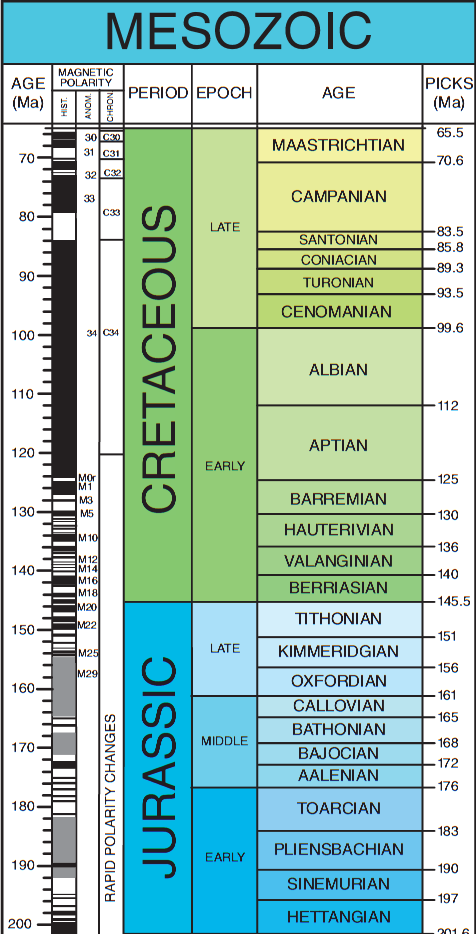 Многие океанские плато, в том числе крупнейшие – Онтонг Ява и Кергелен, были сформированы во время, когда не было смены геомагнитной полярности, создающей магнитные аномалии, параллельные срединноокеанскому хребту (СОХ). Их тектоническое положение относительно СОХ не известно.
[Speaker Notes: Поскольку крупнейшие океанские плато – Онтонг Ява и Кергуэлен – были сформированы во время, когда не было смены геомагнитной полярности, которые и создают магнитные аномалии, параллельные срединноокеанскому хребту (СОХ), их тектоническое положение относительно СОХ не известно.


1. The tectonic setting (in relation to spreading centers) of the two largest oceanic plateau (Ontong Java and Kerguelen) as well as for many others is poorly recorded, because they were emplaced at a time of no geomagnetic polarity reversals that produce the ridge-parallel anomalies.]
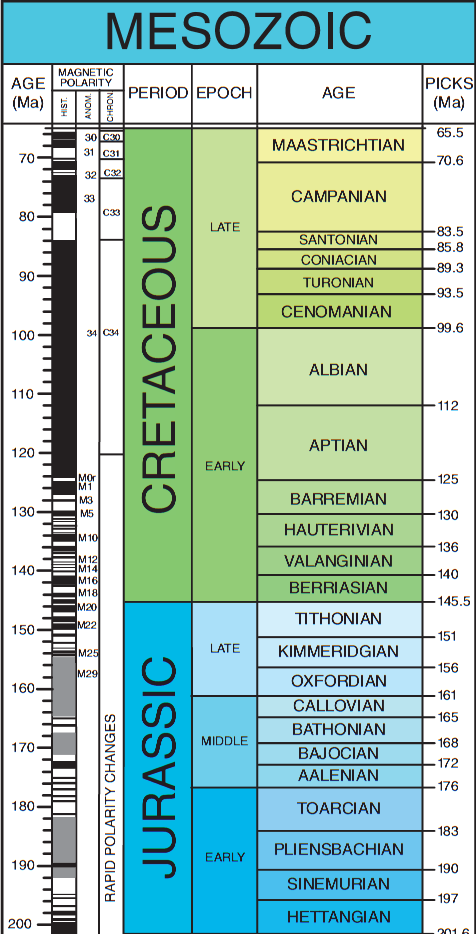 Плато Шатского сформировалось на границе Юра-Мел (135-144 млн. лет), когда магнитные аномалии имели место.
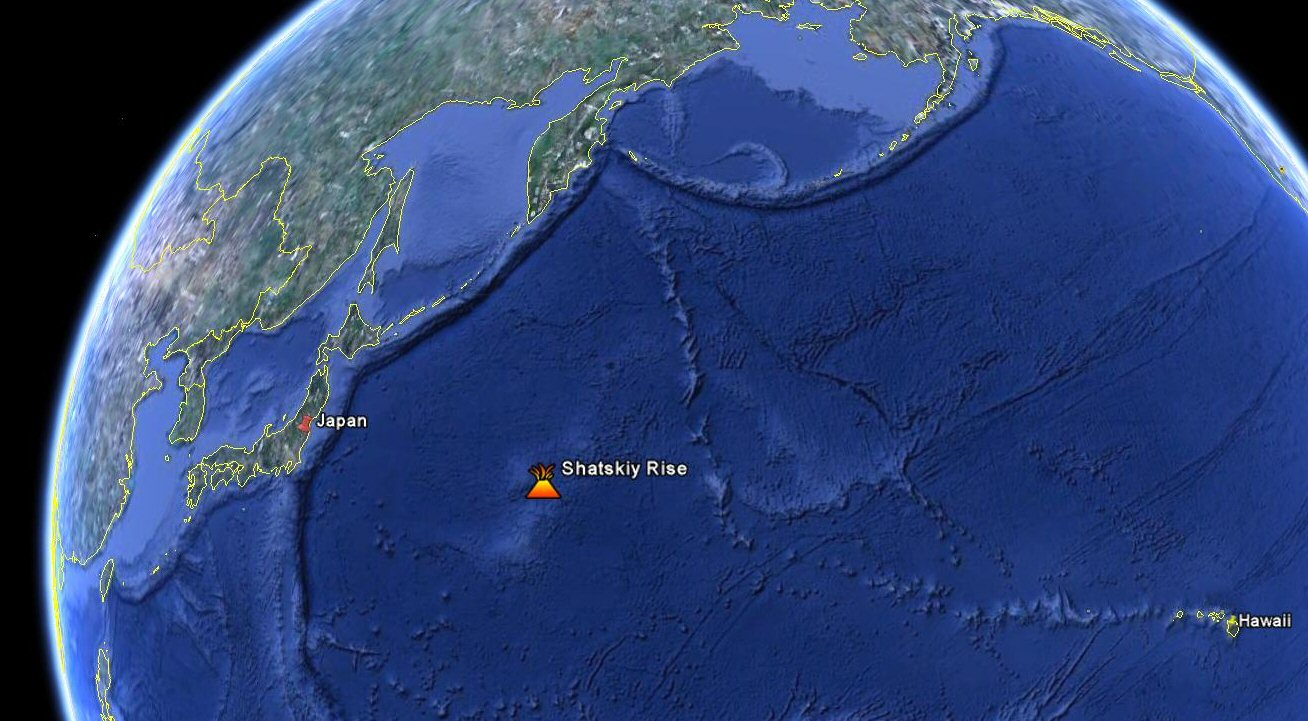 Плато Шатского
[Speaker Notes: Плато Шатского сформировалось на границе Юра-Мел (135-144 Ma), когда магнитные аномалии имели место.

Shatsky Rise in Northwestern Pacific formed at the Jurassic-Cretaceous boundary (135-144 Ma), when magnetic reversals were occurring.]
Структура поднятия Шатского
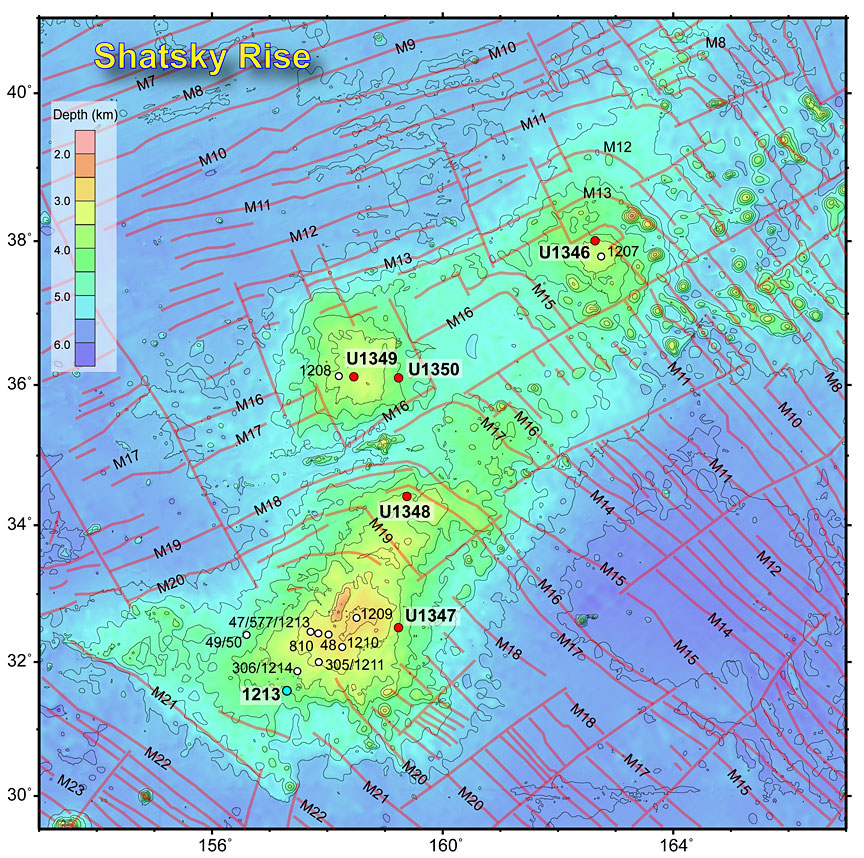 хр. Папанина
(125-128 Ma)
м. Ширшов
(135 Ma)
м. Ори
(142 Ma)
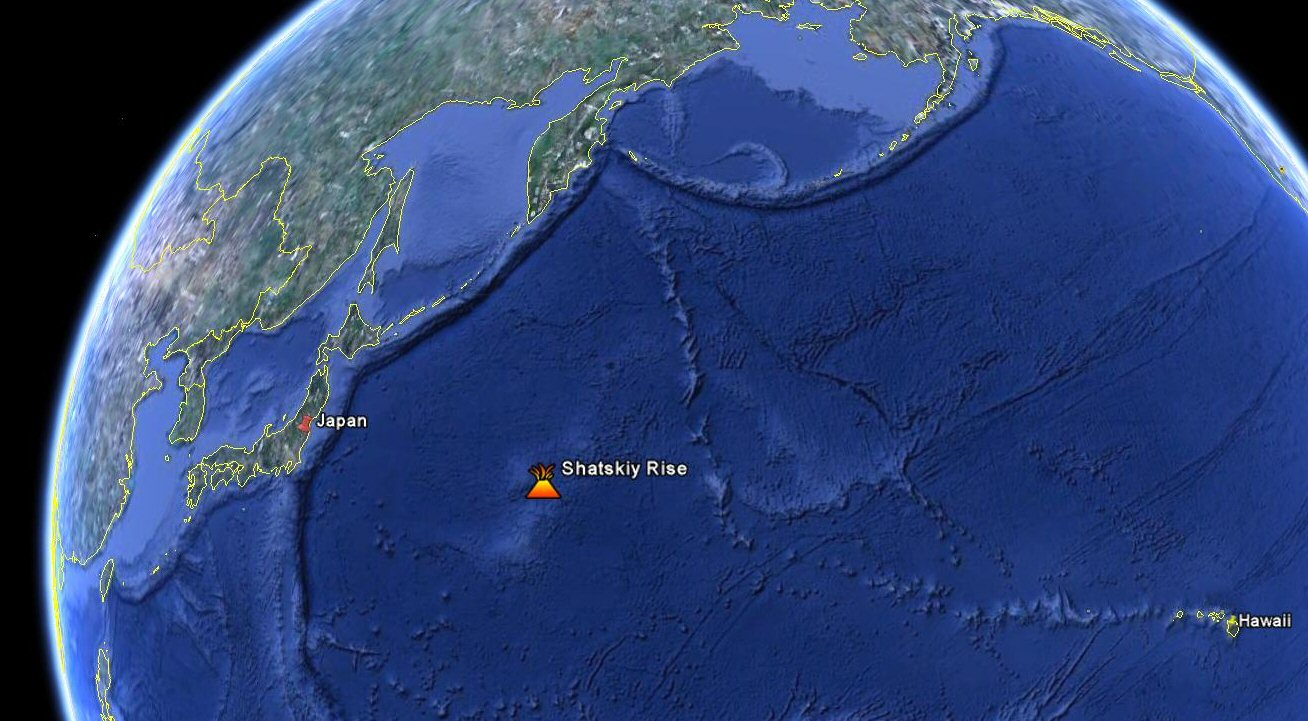 Поднятие
Шатского
м. Тамю (145 Ma)
Источник:
Nakanishi et al., 1999
[Speaker Notes: Плато Шатского расположено на Северо-Востоке Тихоокеанской плиты, восточнее Японских островов и западнее вулканических гор Гавайско-Императорской цепи. В его в вытянутой с юго-запада на северо-восток структуре за наиболее крупным и древним массивом Тамю следуют более молодые и меньшие по размерам массивы Ори, Ширшов, переходящие в горный хребет Папанина.

Shatsky Rise, situated in the Pacific plate, to the east from Japan and to the west from Hawaii-Emperor seamount chain, represents a large early-Cretaceous oceanic plateau. As well as for many other Large Igneous Provinces, its formation remains highly debatable.
It has an elongated structure, and the largest Tamu massif is followed by younger massifs (Ori and Shirshov) and the much lower levels of magmatism represented by the younger Papanin Ridge. The shallow marine fossil remains provide evidence for an uplift or a significant volcanic edifice construction of Tamu Massif, which has subsequently sank to it’s present depth due to cooling.]
Глобальная плитная реконструкция на период 150 млн. лет
Поднятие Шатского
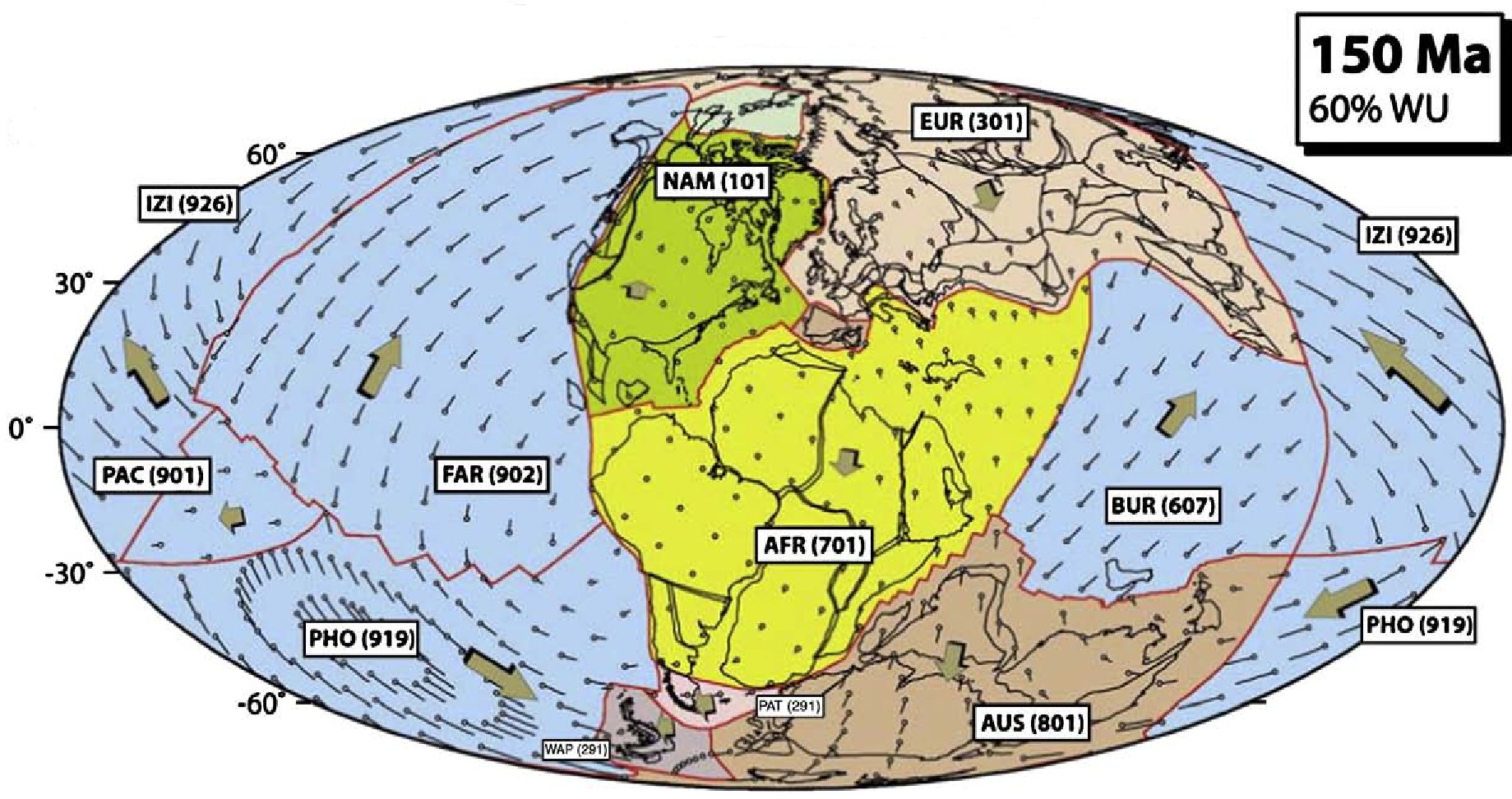 Изанаги
Фараллон
Тихо-океанская плита
Источник: Torsvik et al., 2010
[Speaker Notes: Исследования магнитных аномалий предполагает формирование плато в уже действующем быстроразвивающемся тройном сочленении плит. При внедрении плато тройное сочленение плит перескочило на 800 км на место магматизма Шатского.

The studies of magnetic lineations suggest, that the Shatsky Rise was emplaced at a Pacific-Farallon-Izanagi triple junction of oceanic spreading ridges.


?The Pacific-Farallon-Izanagi triple junction of oceanic spreading ridges may have jumped 800 km because of the plume head arrival, and then remained active during Shatsky Rise volcanism.]
151 Ma
144 Ma
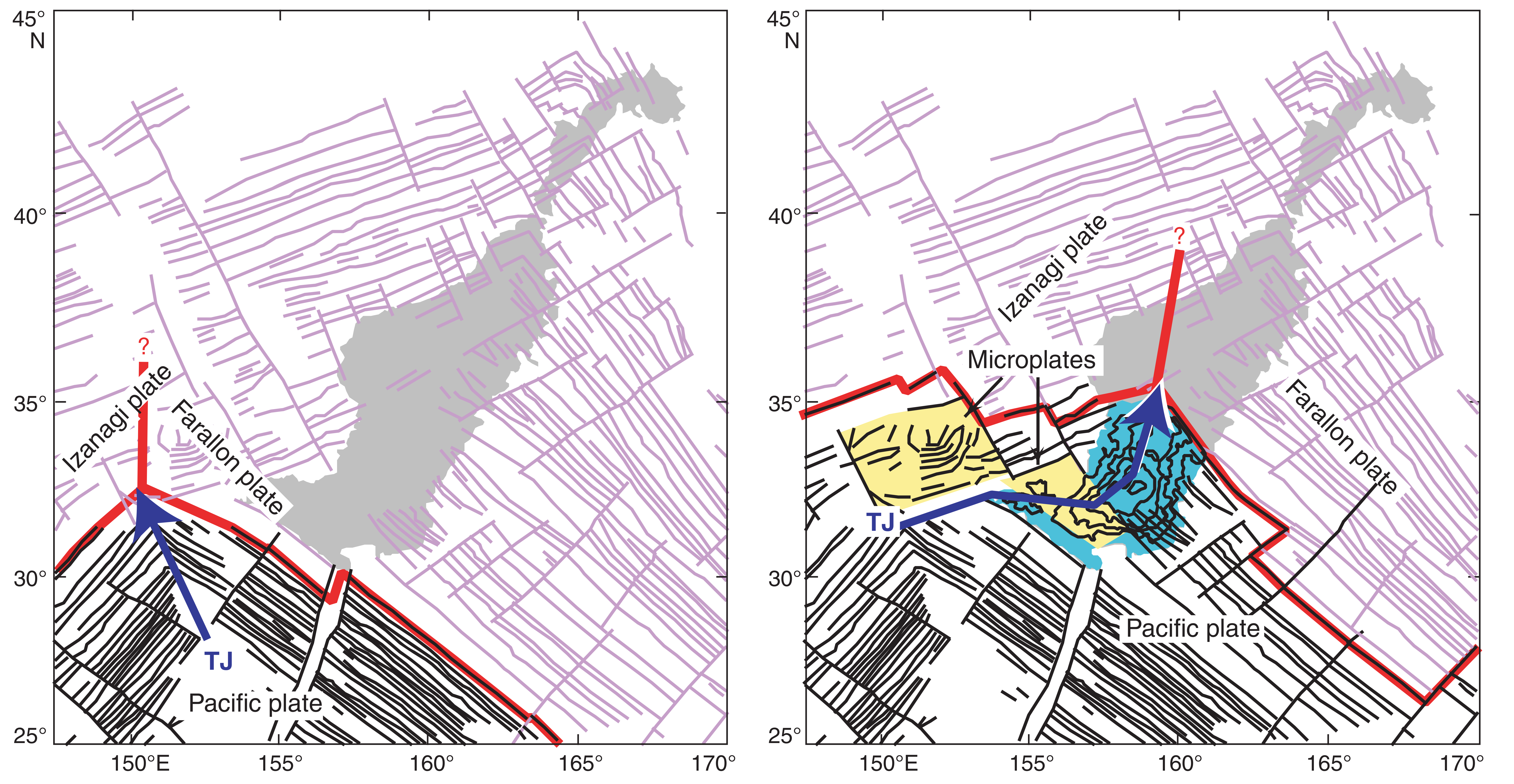 Ar/Ar data
144.6±0.8 Ma
(Mahoney et al., 2005)
139 Ma
131 Ma
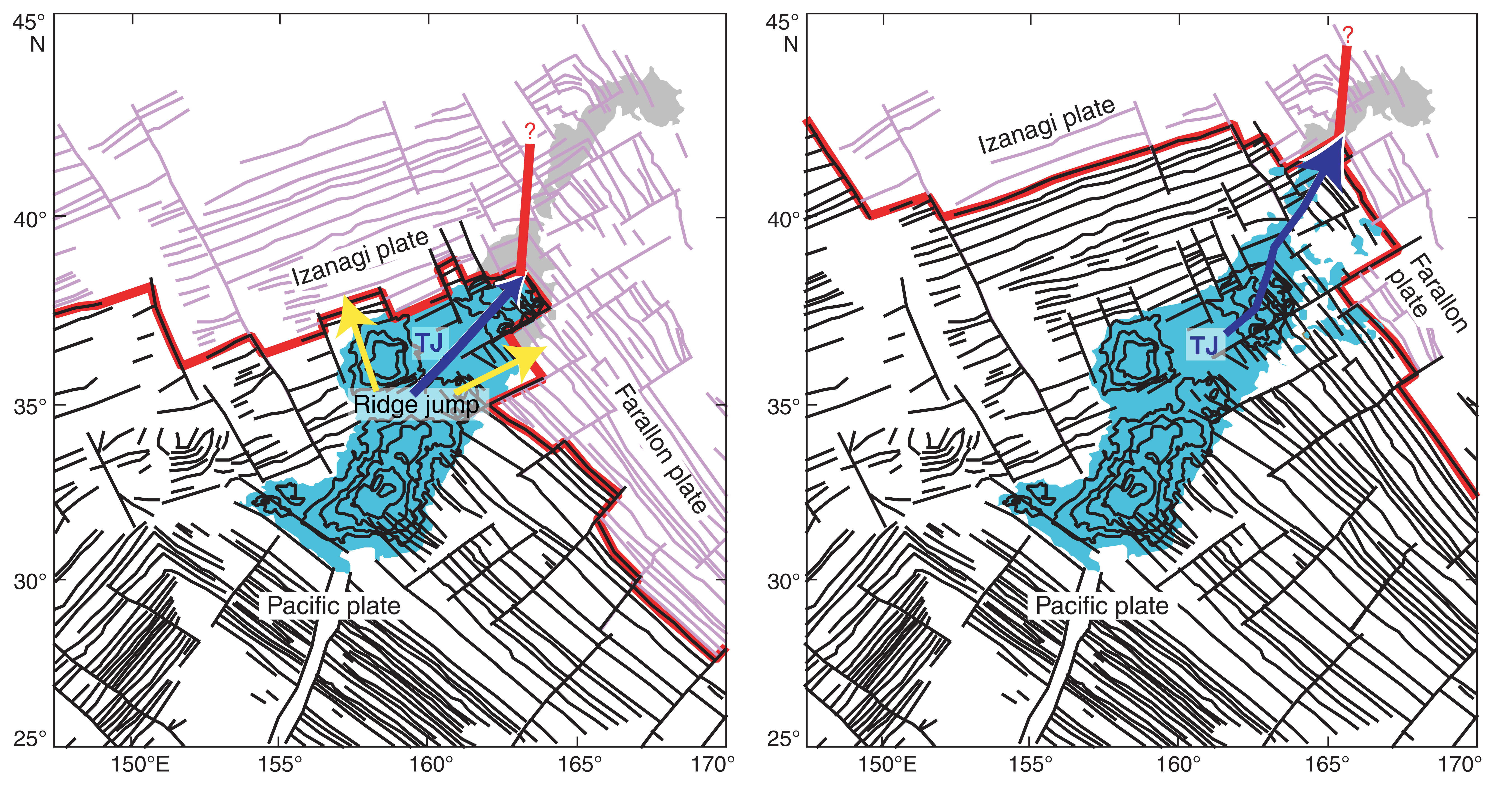 Источник:
Nakanishi et al., 1999
[Speaker Notes: При внедрении плато тройное сочленение плит перескочило на 800 км на место магматизма Шатского.
На данный момент геохронологические данные получены только для Тамю массива по образцам из скважины, вскрывающей одну базальтовую последовательность. Полученный Ar-Ar возраст (144 млн. лет) близок к возрасту, полученному по магнитным аномалиям прилегающей океанской коры.

The studies of magnetic lineations have shown that the Shatsky Rise was emplaced in an active triple junction of oceanic spreading ridges in a relatively short period of time between 144 and 135 m.y. ago. Prior to IODP Expedition 324 there was only one succession of basalts recovered from Shatsky Rise.
The Ar-Ar data on a whole-rock sample yield 144 m. y., which is similar to magnetic lineation age for Tamu massif.
During the Integrated Ocean Drilling Program Expedition 324 five cores were drilled on the three elevated massifs.



Furthermore, The studies of magnetic lineations suggest, that the Shatsky Rise was emplaced at a Pacific-Farallon-Izanagi triple junction of oceanic spreading ridges.
The triple junction jumped 800 km with the beginning of SR magmatism, and remained active during the formation of the plateau.
This “jump” may have been triggered with the plume-head arrival.
1. However, the formation at a triple junction fits better with the lithospheric theory. Not only Shatsky Rise but a number of other plateaux were formed at a triple junction.
The coincidence of plume activity near a ridge-ridge-ridge system is a low-probability event (~0.4%), unless these events are related to each other.
 2. Moreover, like many other plateaux, the Shatsky Rise displays geochemical evidence that is similar to Mid-Oceanic Ridge Basalts.
This geochemical data were obtained for basaltic rocks from a unique drill hole at that moment (2001 year), together with the Ar-Ar data on a whole-rock sample from the largest Tamu massif.
The other ages shown on these images were estimated using magnetic lineations.
	To test the deep plume versus shallow lithospheric origin of the Shatsky Rise the Integrated Ocean Drilling Program was organized, during which five cores were drilled on the three elevated massifs.

The Ar-Ar data on a whole-rock sample from the largest Tamu massif yield an age of 144 Ma and represents a unique isotope dating analysis for the Shatsky Rise basalts at the moment.

The triple junction may have jumped 800 km because of the plume-head arrival.
The triple junction jumped 800 km with the beginning of SR magmatism, and remained active during the formation of the plateau.
The tectonic history of Shatsky Rise illustrates the migration of ridges and triple junctions during formation of the rise.
144Ma – J/C boundary
?The Pacific-Farallon-Izanagi triple junction of oceanic spreading ridges may have jumped 800 km because of the plume head arrival, and then remained active during Shatsky Rise volcanism.]
Формирование Плато Шатского: “мантийно-плюмовый” или малоглубинный “тектонический” механизм?
Плюмовая гипотеза:
Крупная БМП (500,000 км2)
Высокие скорости образования (1.2-4.6 км3/г)
Уменьшение объема магматизма с возрастом
Значительный подъем постройки во время магматизма
Формирование в системе тройного сочленения плит
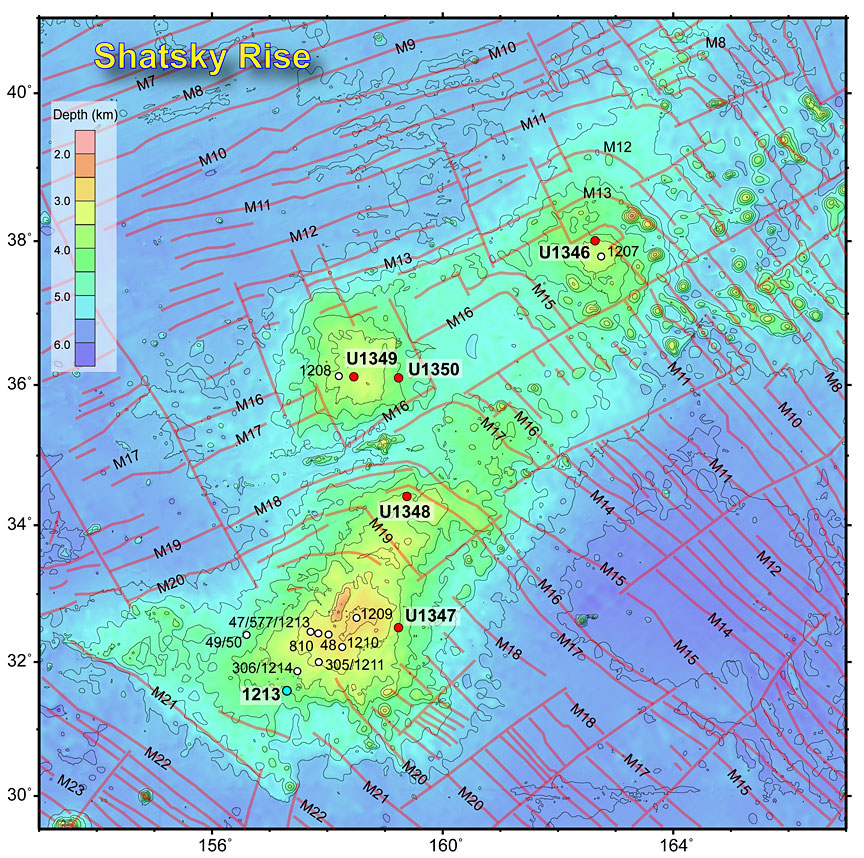 хр. Папанина
(125-128 Ma)
м. Ширшов
(135 Ma)
м. Ори
(142 Ma)
м. Тамю (145 Ma)
Источник: Expedition 324 Scientists, 2010
[Speaker Notes: Многие характеристики плато поддерживают теорию глубинного происхождения, так называемого плюм-магматизма.
Мелководные морские органические останки в осадочных отложениях Тамю массива свидетельствуют о значительной вулканической постройке этого массива, которая позднее осела после остывания.


Many features of the Shatsky Rise can be explained by the plume head model:
with area of almost 5 hundred squared kilometers (500,000 km2) it is considered one of the larger LIPs
its emplacement rates were high (up to 4.6 km3/y).
3(click). It has an elongated structure, and the largest Tamu massif is followed by younger massifs (Ori and Shirshov) and the much lower levels of magmatism represented by the younger Papanin Ridge. This resembles plume-head to plume-tail transition.
4. The shallow marine fossil remains provide evidence for an uplift or a significant volcanic edifice construction of Tamu Massif.
5. Furthermore, (back) the triple junction of oceanic spreading ridges may have jumped 800 km because of the plume-head arrival.]
Формирование Плато Шатского: “мантийно-плюмовый” или малоглубинный “тектонический” механизм?
Геохимические характеристики близки базальтам СОХ
Плюм-магматизм рядом с тройным сочленением плит маловероятен (~0.4%)
Изучение источников магматизма Плато Шатского
[Speaker Notes: Тем не менее, геохимические характеристики, полученные по тому же образцу, что и Ar-Ar данные, близки к базальтам СОХ.
Кроме того, формирование плато вблизи уже действующего тройного сочленения плит вызывает бурные дискуссии. Если тройное сочленение плит не вызвано магматизмом океанского плато, вероятность такого близкого расположения очень низка, менее 1%.
Таким образом, плато Шатского было выбрано для детального изучения источников его магматизма, и в этом изучении изотопные исследования несут ведущую роль.

1. However, like many other plateaux, the Shatsky Rise displays geochemical evidence that is similar to MORB.
2. Moreover, the formation at a triple junction fits better with the lithospheric theory. Not only Shatsky Rise but a number of other plateaux were formed at a triple junction.
The coincidence of plume activity near a ridge-ridge-ridge system is a low-probability event (~0.4%), unless these events are related to each other.
Therefore, the Shatsky Rise oceanic plateau represents an ideal location to test two theories – a deep mantle plume versus a shallow lithospheric mantle source regulated by plate tectonics.]
Образец со свежим клинопироксеном и плагиоклазом
Тамю
(145 Ma)
Ширшов
(135 Ma)
Ори
(142 Ma)
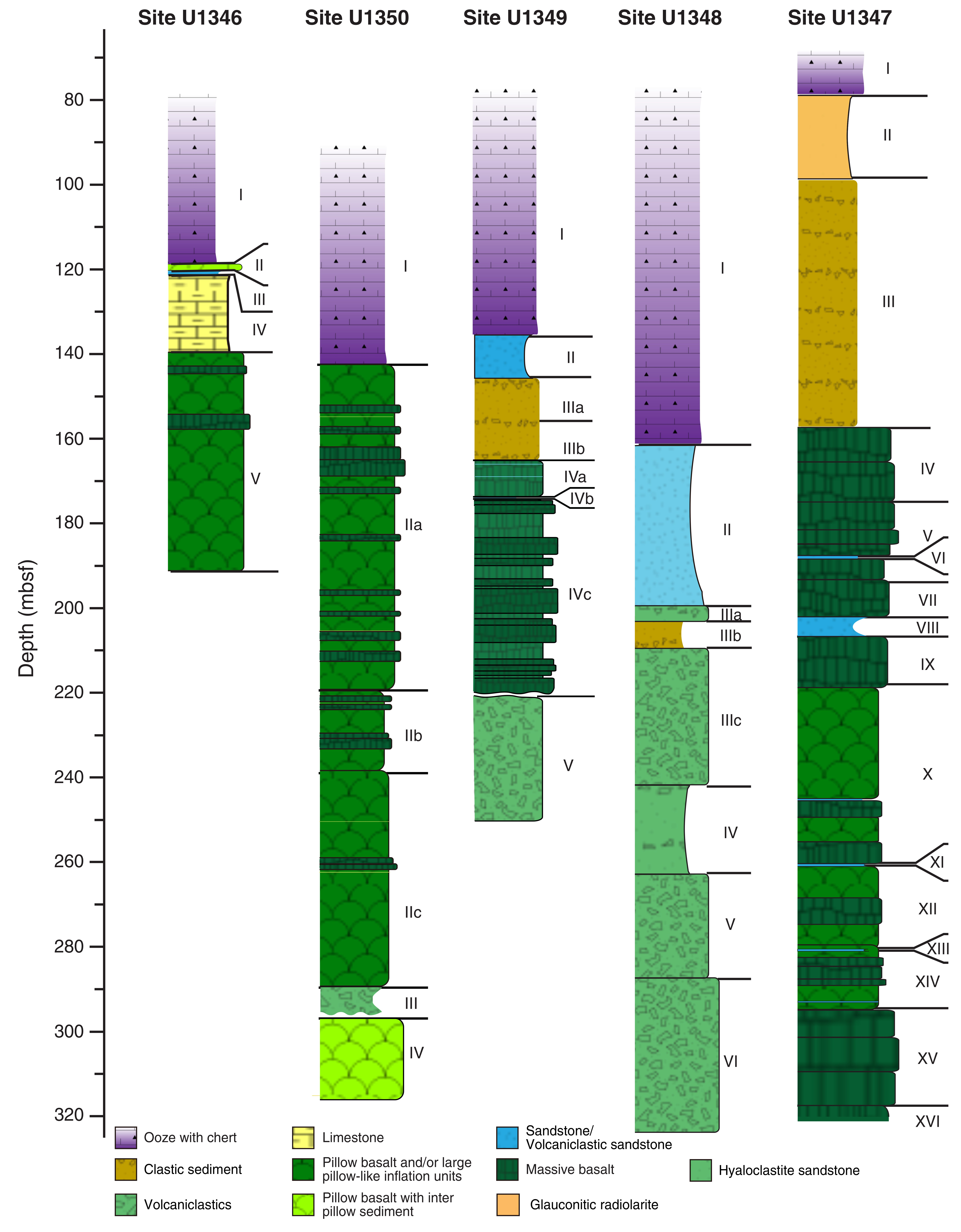 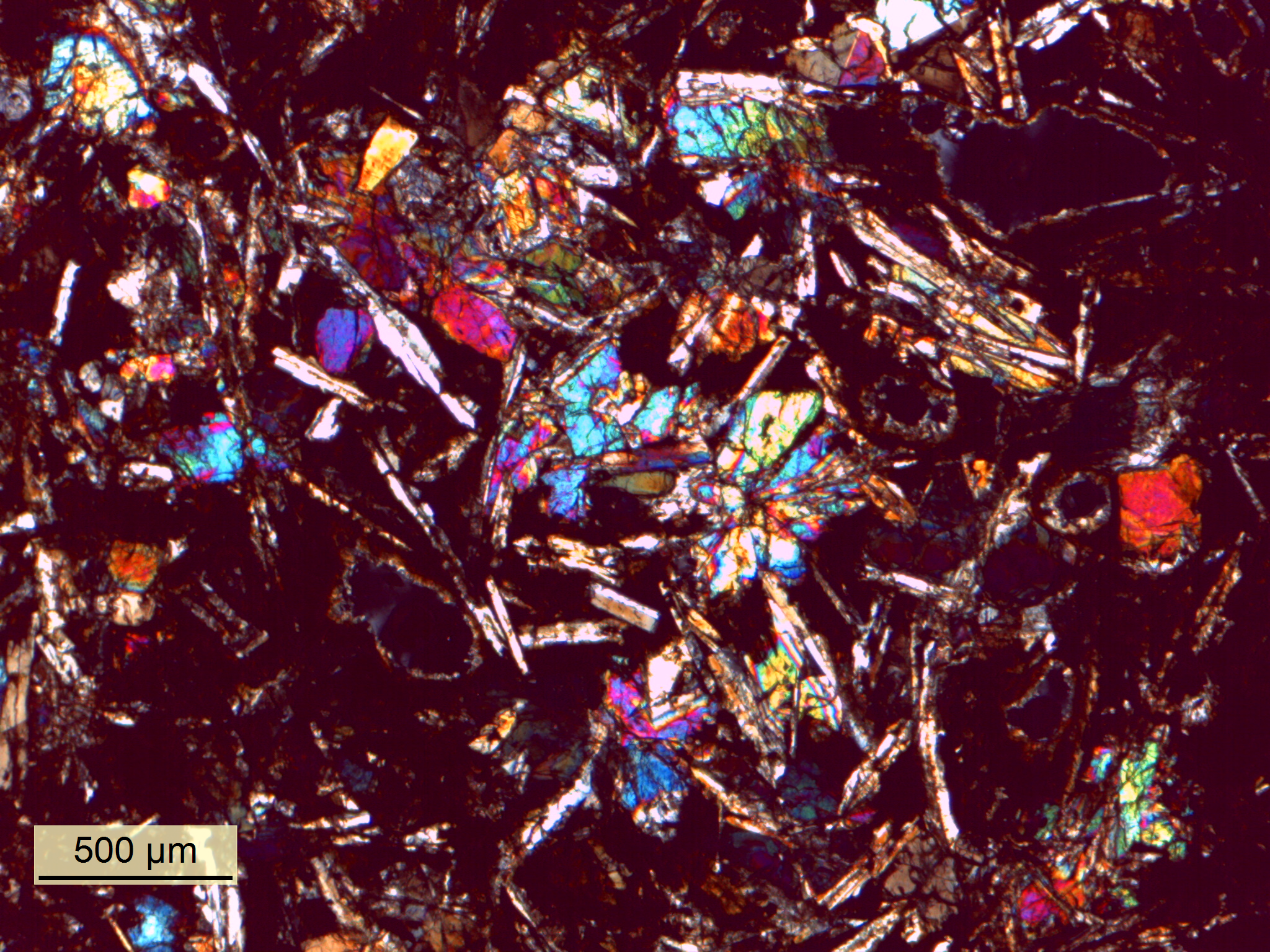 Образец с неизмененным оливином
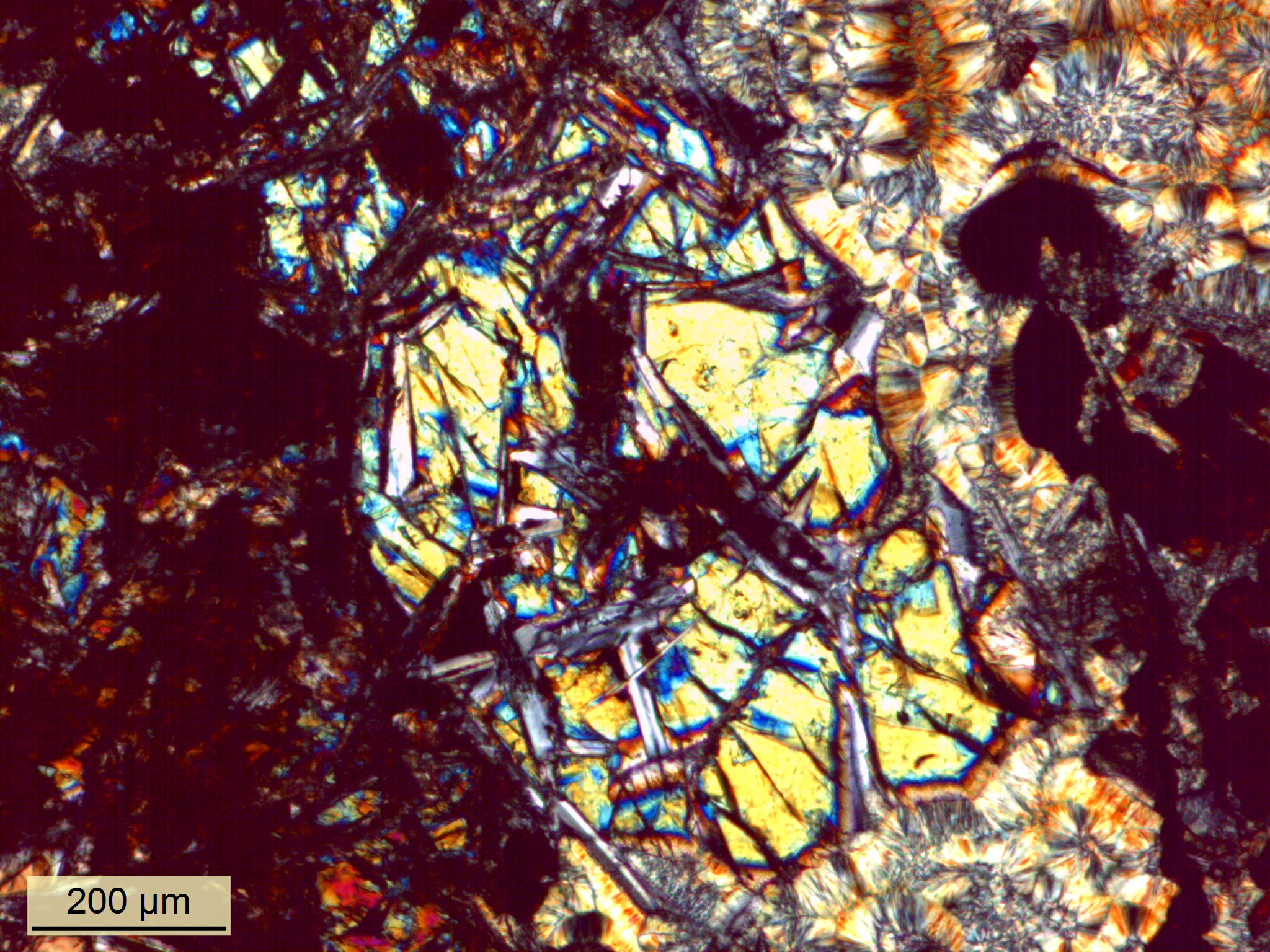 Глубина (метры ниже морского дна)
[Speaker Notes: На данном слайде показаны разрезы 5 скв, пробуренных в 2009 г. Из них 4 скв вскрыли базальты. В разрезах этих скв. подушечные лавы и дайковые комплексы переслаиваются с вулканокластическими прослоями. Базальты из двух скв. не несут значительных изменений, тогда как базальты из других двух скв. в некоторых случаях изменены полностью. Тем не менее, в одной из этих скважин были обнаружены 2 секции с неизмененным оливином. Скв., которая не вскрыла базальты, содержит, как правило, сильно измененный вулканокластический материал, однако, в одной секции этот материал представлен свежим стеклом.

Four of the sites (46,47, 49,50) intersected basaltic basement and recovered pillow lavas and sheet flows interbedded with volcaniclastic sediment. Samples from U1347 and U1350 sites are low to moderately altered, whereas the U1346 and U1349 basalts underwent significant to complete alteration in some cases. Nevertheless 2 sections within U1349 with fresh olivine were found. A section of samples from the site U1348 contains fresh glass, and the rest is highly altered volcaniclastic rock material.

Pillow basalts form in seawater
Altered basalts]
Диаграмма TAS для образцов с поднятия Шатского
[Speaker Notes: На диаграмме TAS образцы со всех скважин поднятия Шатского, а также из скважины прилегающего океанского дна, располагаются в поле базальта. Исключение составляют два сильно измененных образца, в которых потеря при прокаливании составляет >10%.]
Изучение гидротермальных изменений плато-базальтов
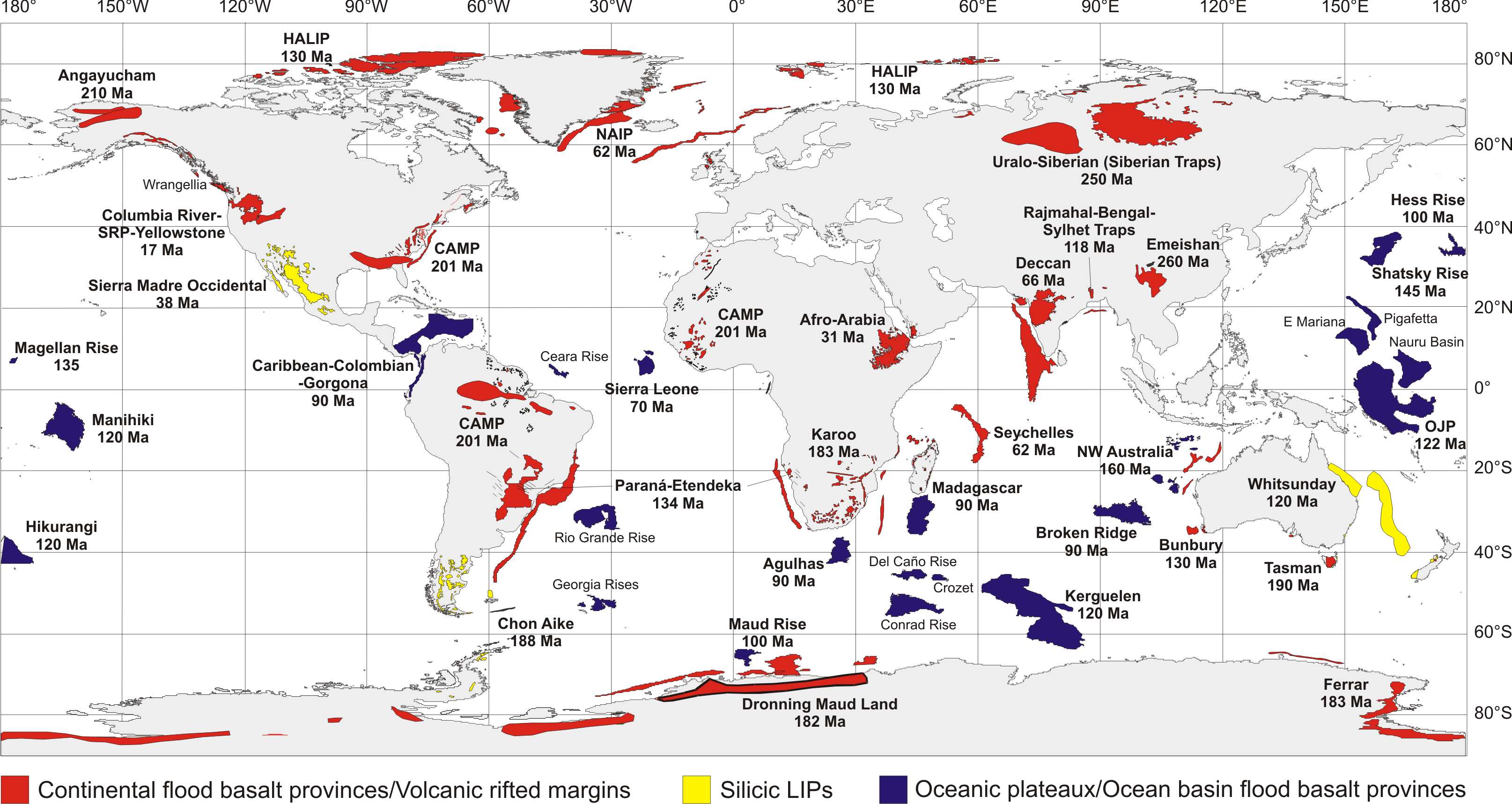 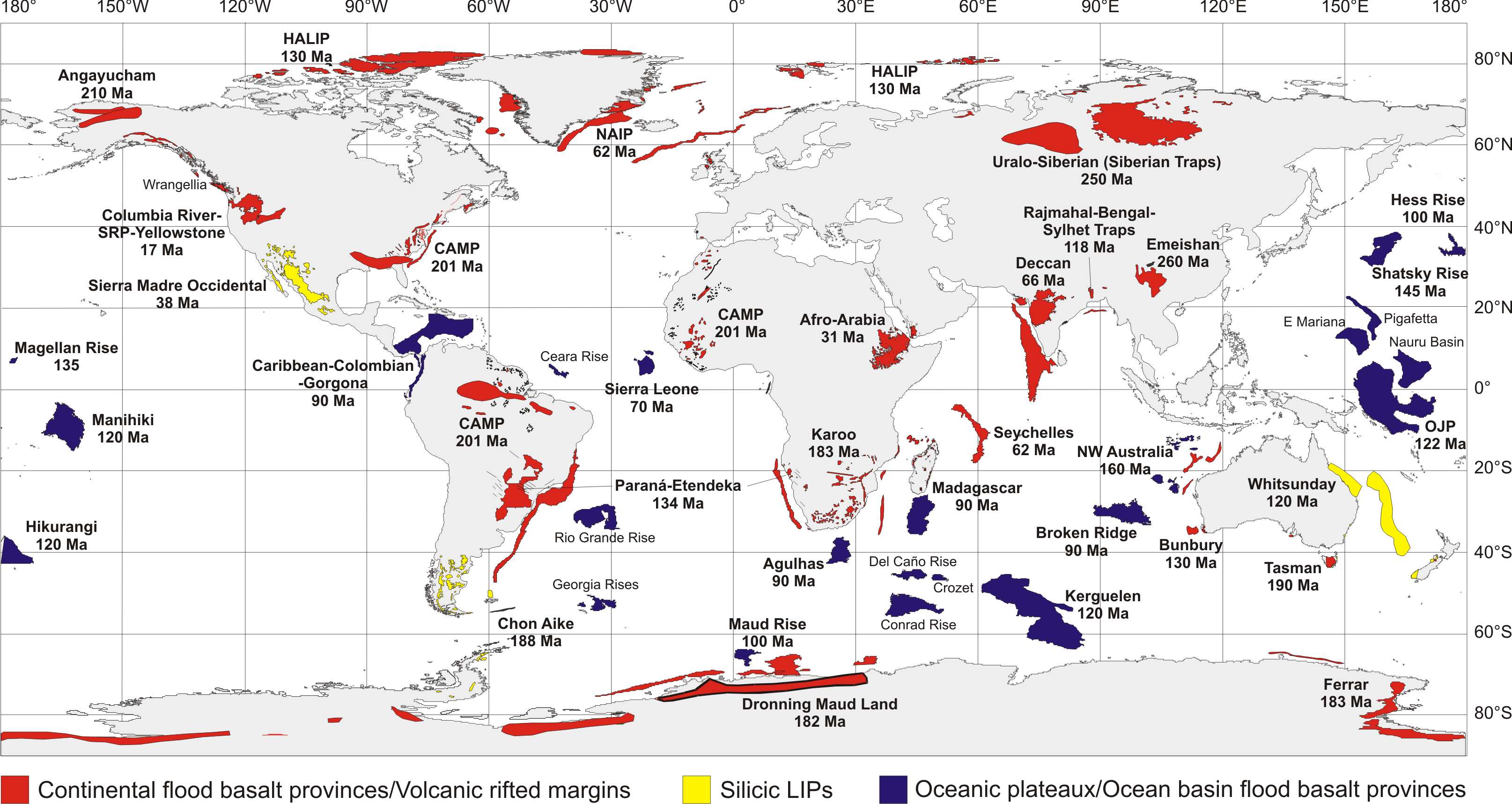 Гидротермальные изменения имеют место на поздних стадиях магматизма или сразу после магматического события. После этого, никаких гидротермальных изменений происходить не может, если нет никакой другой термальной активности.
Изучение гидротермальных изменений плато-базальтов важно для проведения правильной интерпретации изотопно-геохимических данных. Вторичная минерализация изменяет отношения в парах изотопов (Sm/Nd, Rb/Sr, U/Pb, Th/Pb, Lu/Hf), что меняет первично-магматические изотопные характеристики.
Источник: Bryan & Ernst, 2008
Источник: Bryan & Ernst, 2008
[Speaker Notes: Гидротермальные изменения имеют место на поздних стадиях магматизма или сразу после магматического события. После этого, никаких гидротермальных изменений происходить не может, если нет никакой другой термальной активности.
Изучение гидротермальных изменений плато-базальтов важно для проведения правильной интерпретации изотопно-геохимических данных. Вторичная минерализация изменяет отношения в парах изотопов (Sm/Nd, Rb/Sr, U/Pb, Th/Pb, Lu/Hf), что меняет первично-магматические изотопные характеристики.


Oceanic Plateaux are the largest examples of Large Igneous Provinces (LIPs), they are rapidly emplaced voluminous magmatic events on the oceanic crust.
After their emplacement, they thermally subside and rest on the oceanic floor.
The hydrothermal processes take place at the latest stages or shortly after the magmatic event.
If there is no other thermal activity, no hydrothermal fluid should occur.
Studies of seawater alteration of magmatic rocks within oceanic plateau are important because:
	Seawater alteration results in element migration and redistribution within oceanic rocks.
	Secondary mineralisation changes parent-daughter ratios (Sm/Nd, Rb/Sr, U/Pb, Th/Pb, Lu/Hf), which alter the primary magmatic isotope signatures.
	Leaching techniques have been developed to derive the primary magmatic isotope signature.
	However these techniques assume minimal addition/removal of parent and daughter elements and that alteration occurred very soon after eruption.


These studies have implications for seawater percolation through oceanic plateaux significantly after cessation of volcanism.
These studies may provide important information on U and Pb element migration in oceanic rocks, and thus, supplement to studies of oceanic crust Pb isotope composition variations in general.
Development of anomalous isotopic compositions in oceanic crust.
each representing extensive areas (>0.1 Mkm2) of over-thickened oceanic crust, and believed to have formed in relatively short periods of time (~3 Myr) (Kerr, 2005).]
Методика обработки HCl измененных базальтов для Sr, Nd, Hf и Pb изотопии
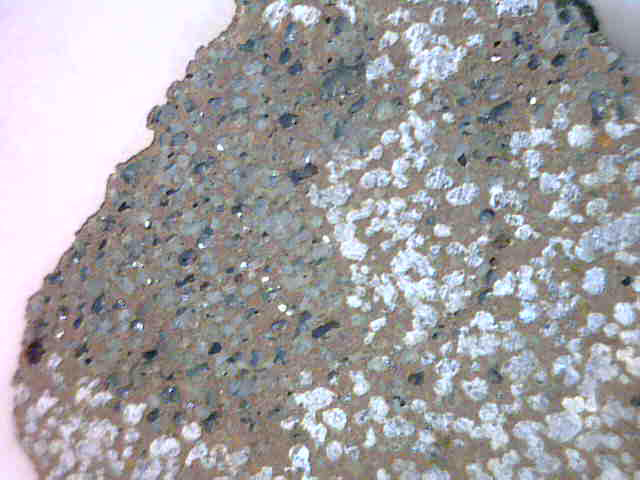 0.5 cm
Для получения первично-магматических изотопных характеристик пород необходимо избавиться от вторичных минеральных фаз.
Главные вторичные минералы – карбонатные и глинистые минералы.
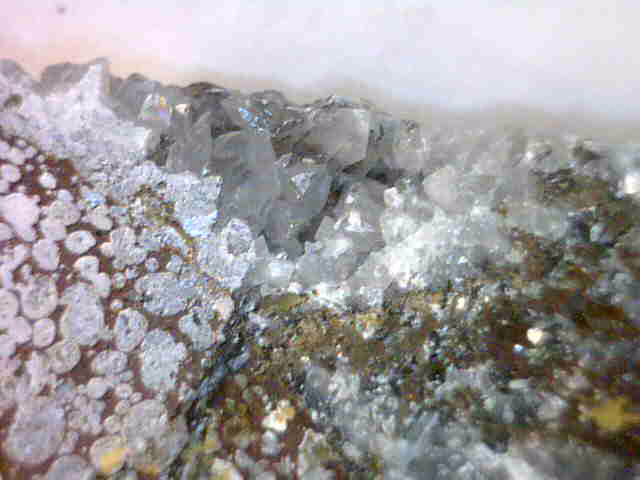 0.5 cm
U1349A 9R2 31-35 (м. Ори)
Обработка HCl широко используется для удаления измененной матрицы:
(Mahoney, 1987; Weis et al., 2005; Thompson et al., 2008; Hanano et al., 2009; Nobre Silva et al., 2009, 2010).
U1349A 7R4 1-3 (м. Ори)
[Speaker Notes: Чтобы определить первично-магматические характеристики пород многие лаборатории мира используют обработку пород HCl, чтобы убрать карбонатные и глинистые минералы, которые являются главными вторичными минералами, замещающими первичные и стекло в океанских базальтах. После того, как измененная матрица удалена, остаток (residue) считается представительным для изотопного анализа.

In order to determine which of the magmatic sources were involved in the formation of basaltic samples, we need to measure the initial isotopic composition of these rocks. Primary minerals and glass in oceanic basalts are commonly replaced with carbonates and clays, which may disturb the isotopic signatures. Therefore techniques of leaching in HCl have been widely used to dissolve the altered matrix. After the leaching the rest of the rock material (or residue) is treated as representative of the initial isotope composition.]
Ori massif:
Shirshov massif:
Tamu massif:
Pb, Sr, Nd & Hf studies
K. Heydolph, J. Geldmacher
I. Romanova, D. Murphy
I. Romanova, D. Murphy
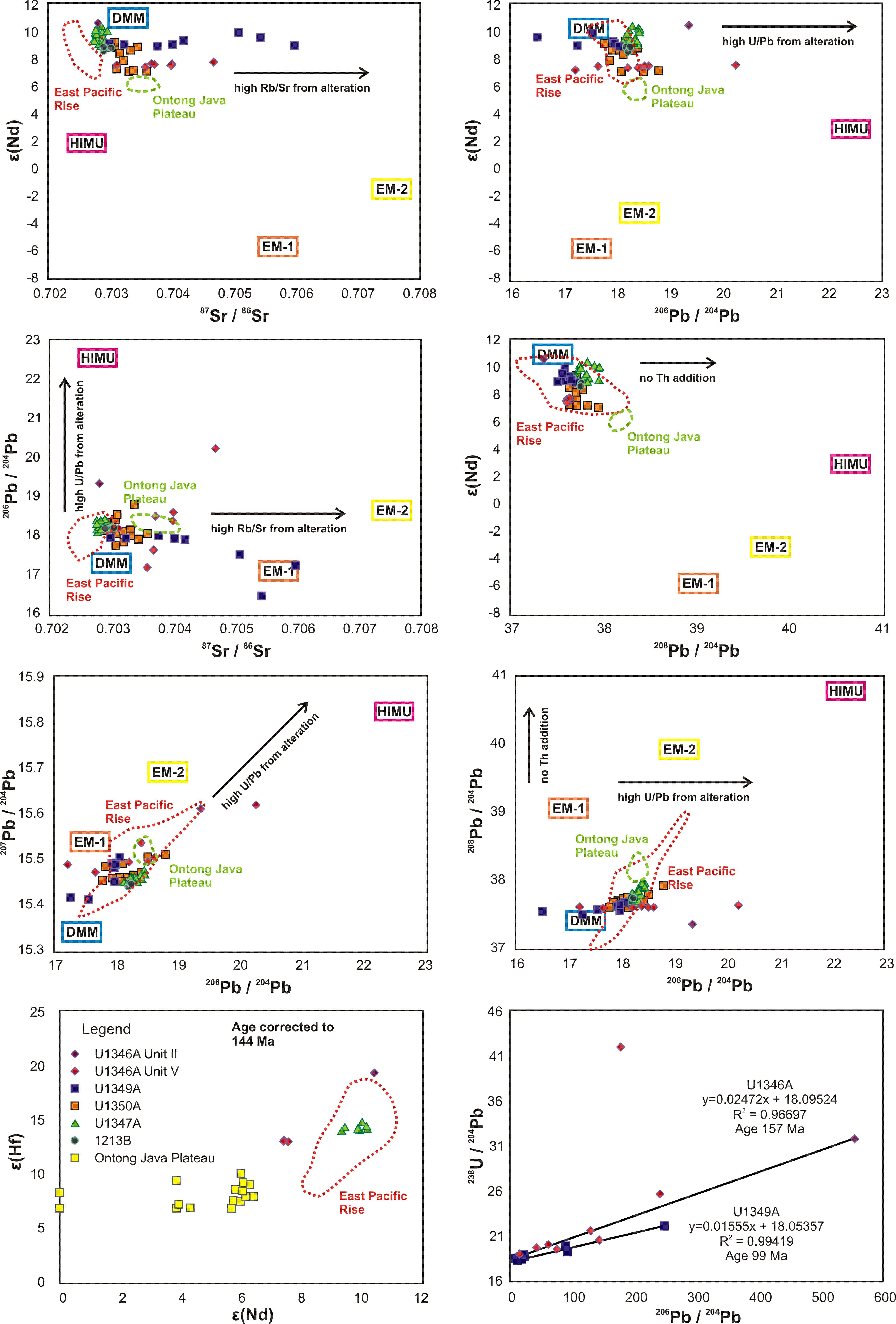 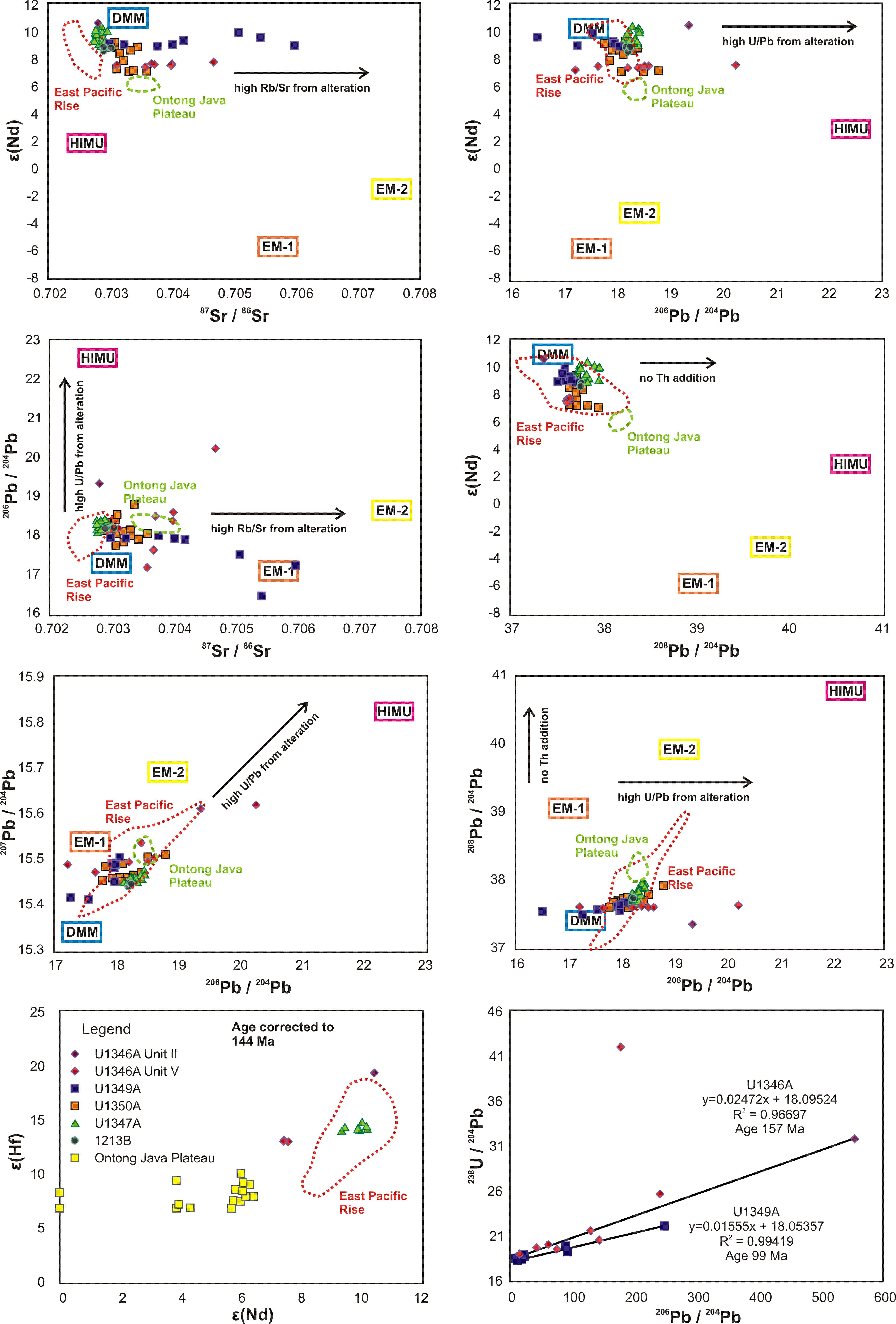 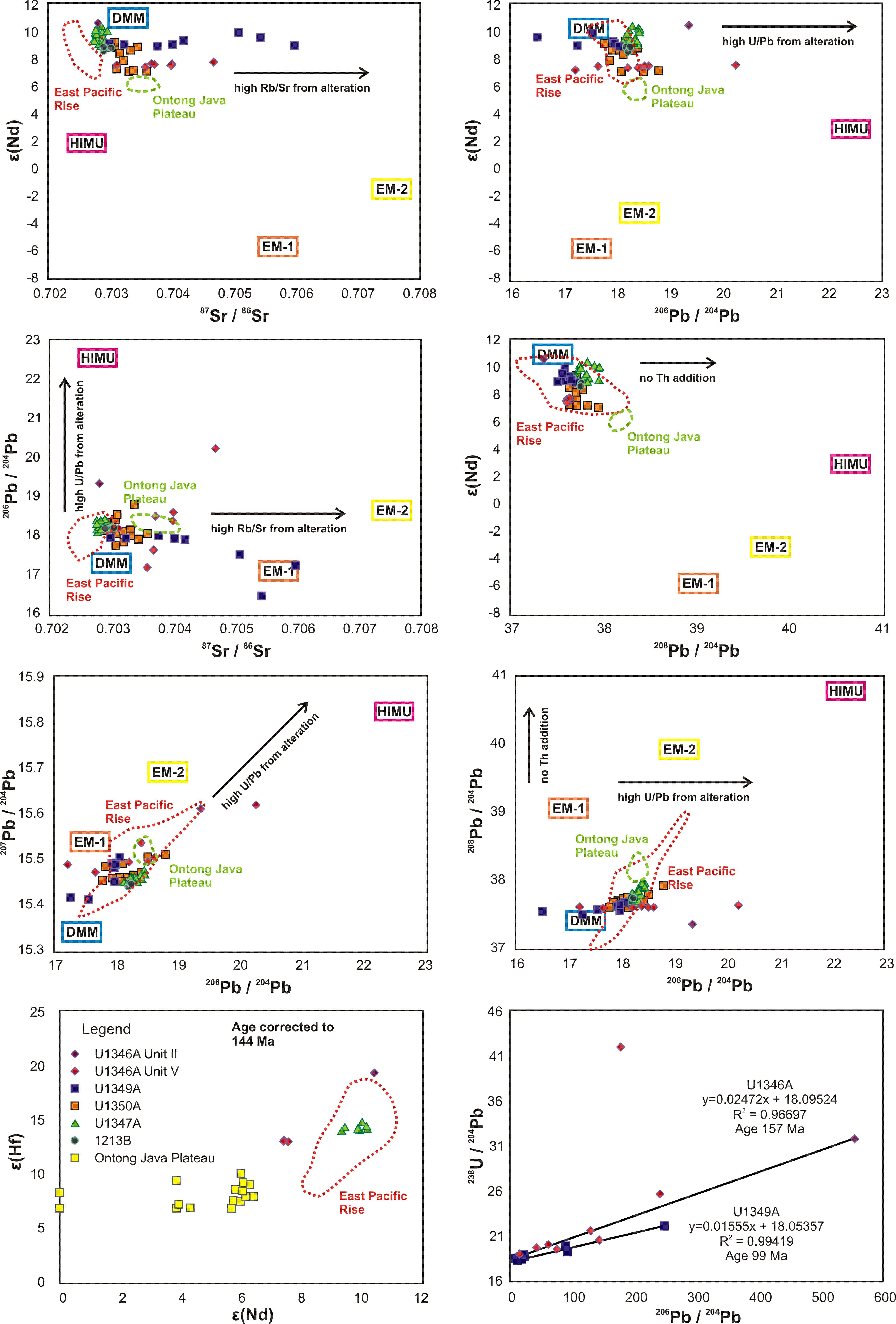 J. Mahoney, A. Green
Mahoney et al., 2005
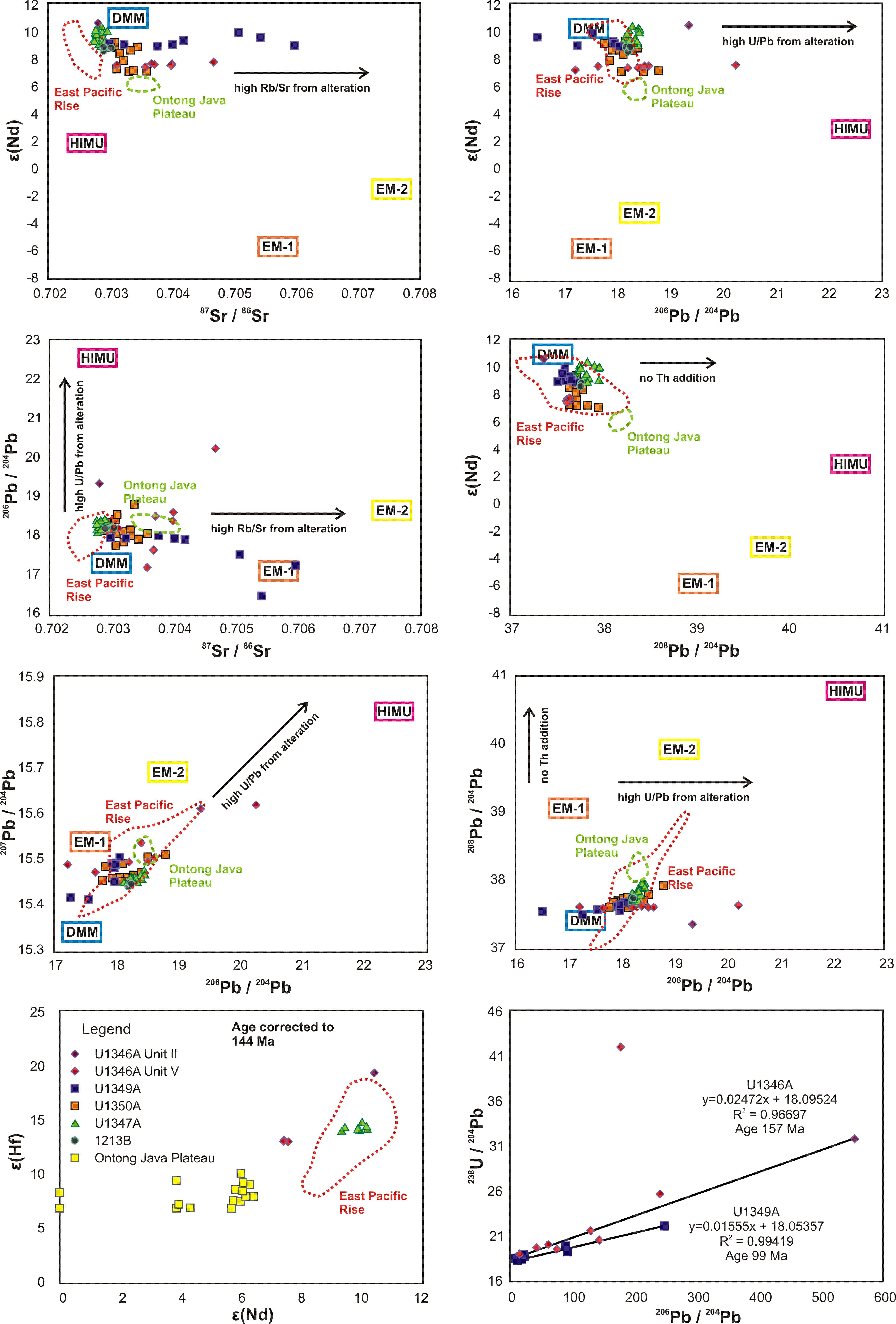 Ontong Java Plateau (Tejada et al., 2004)
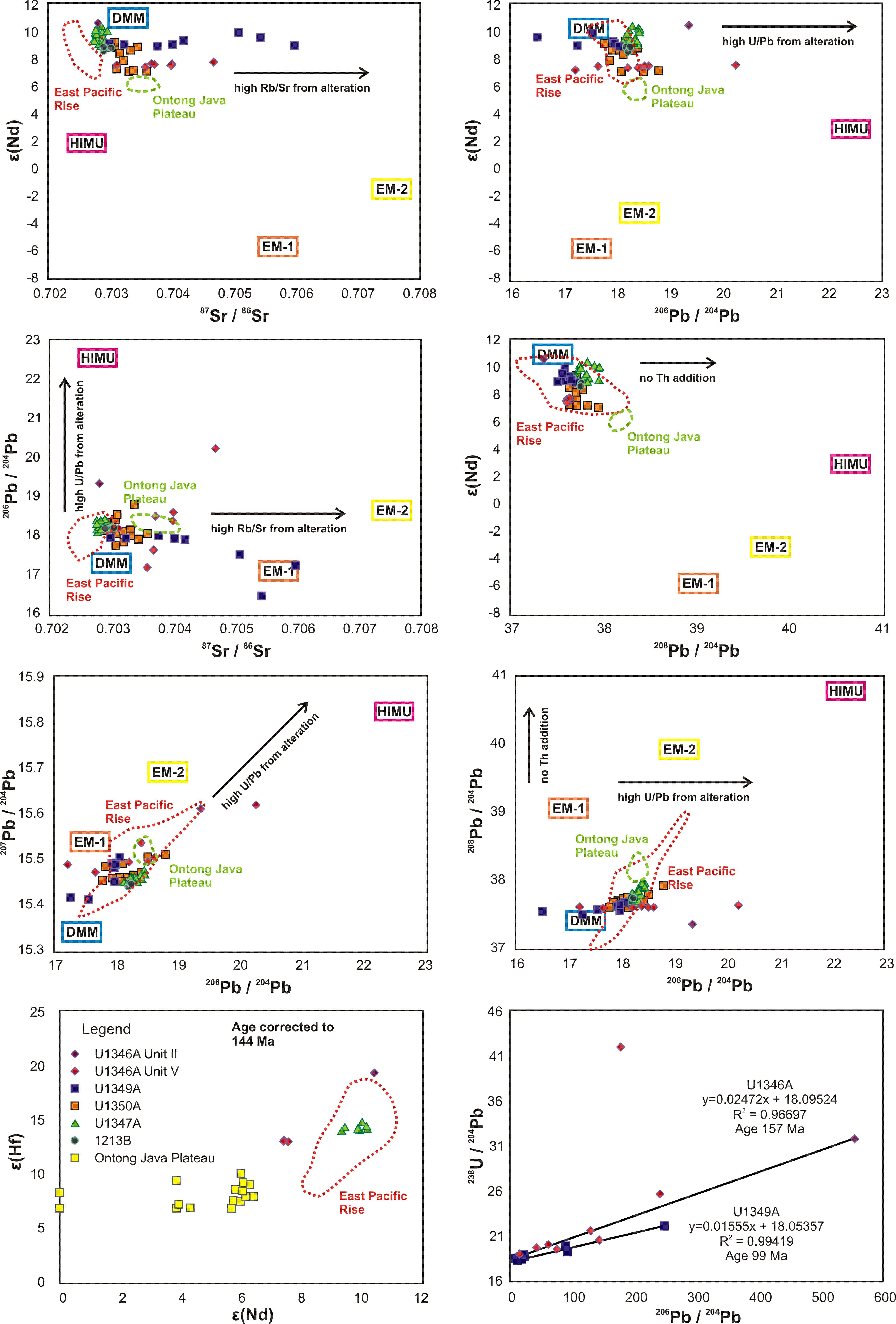 All data are recalculated to 144 Ma.
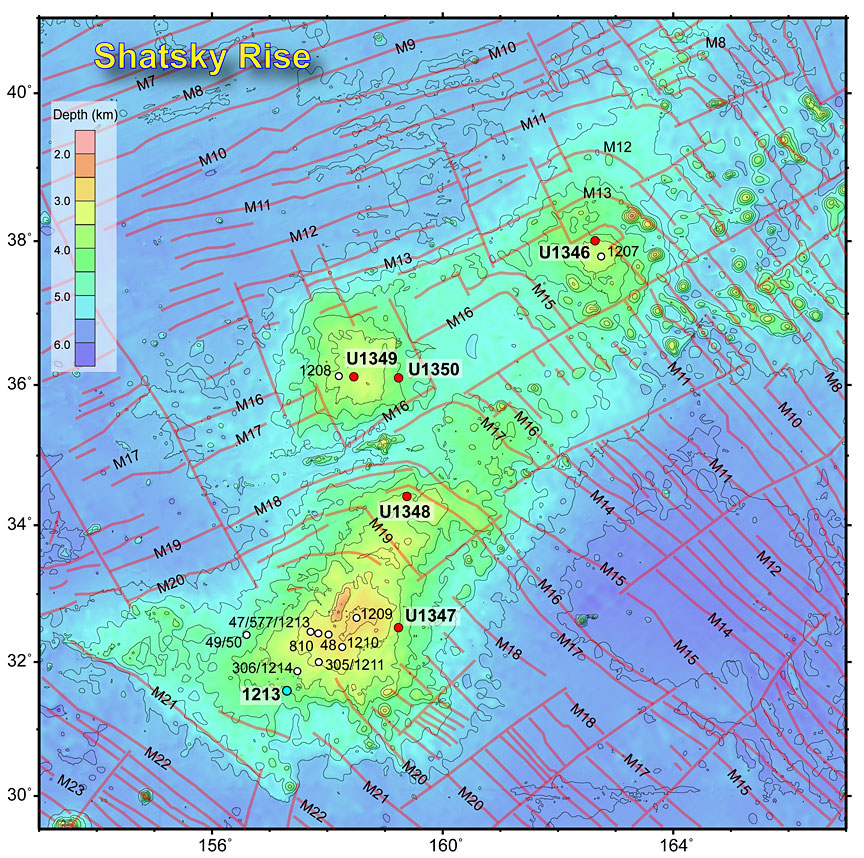 м. Ширшов
(135 Ma)
Нет нарушения Th/Pb, Sm/Nd, Lu/Hf отношений
м. Ори
(142 Ma)
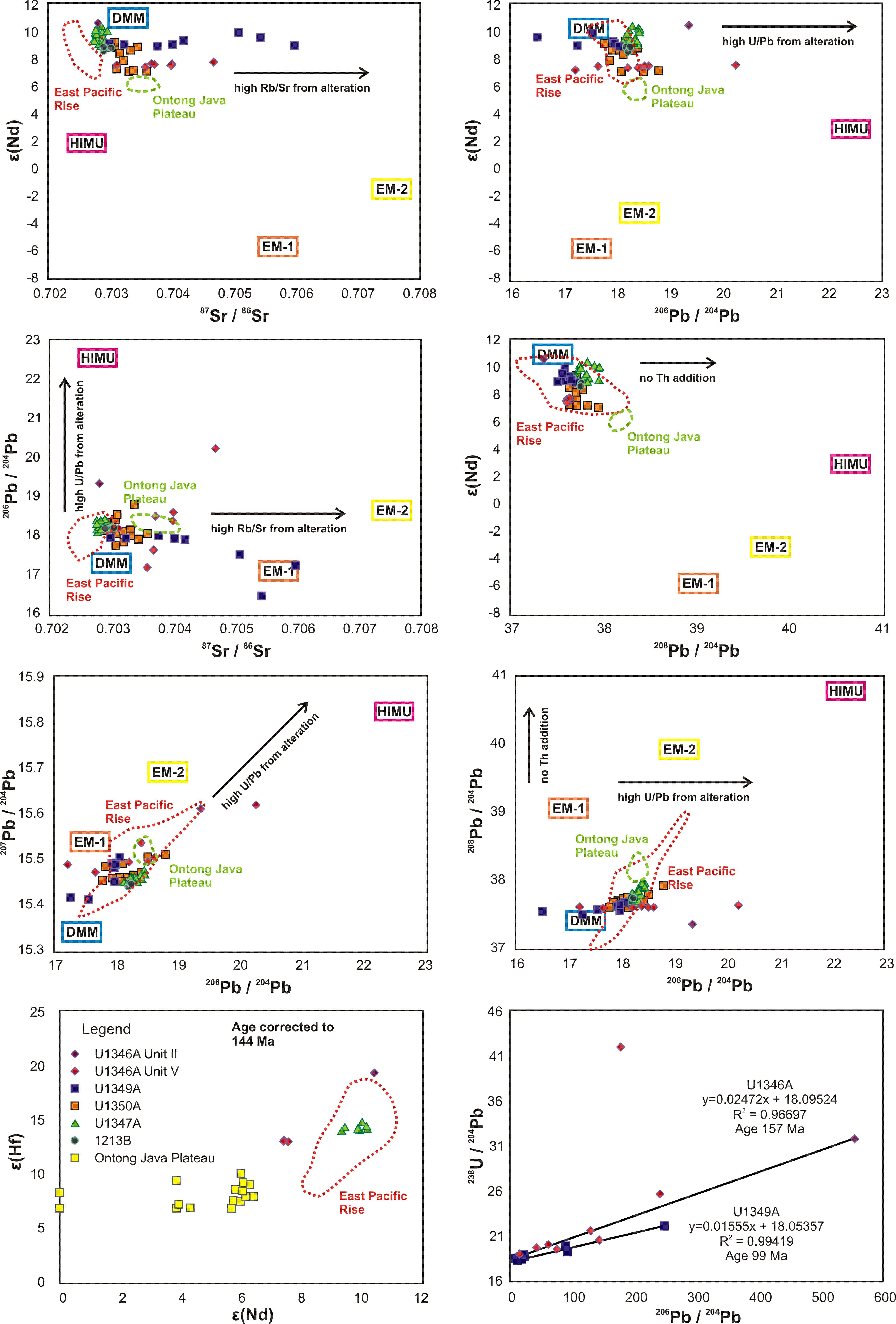 м. Тамю (145 Ma)
Источник: Nakanishi et al., 1999
[Speaker Notes: На данном слайде представлены результаты совместных Pb, Sr, Nd & Hf исследований по базальтам поднятия Шатского, обработанным по методике, о которой я только что говорила.
Все данные располагаются вблизи или попадают в поле Восточно-тихоокеанского поднятия, скорректированного на возраст 144 млн. лет. Данные 208Pb/204Pb, εNd и εHf по массивам Тамю, Ори и Ширшову почти не показывают разброса. Здесь представлено 7 анализов по м. Ширшов и 20 по Тамю. Таким образом, мы не видим нарушений в отношениях изотопных пар …

This is an overview of our collaboration results of Pb, Sr, Nd & Hf studies on leached basalts from Shatsky Rise.
Generally, all of the data plot in (or close to) the Field of 144 Ma East Pacific Rise (EPR).
The 208Pb/204Pb, εNd and εHf values for the Tamu, Ori and Shirshov massifs show very little scatter, for example, there are 7 samples here for Shirshov massif and 20 for Tamu. This reflects little or no disturbance of the Th/Pb, Sm/Nd and Lu/Hf ratios during alteration.

Samples from the Tamu massif (U1347A and 1213B) cluster in plots of initial Pb, Sr, εNd data. Ori massif (U1350A) data plot in a group but not as tight as the Tamu massif rocks. The significant scatter in 206Pb/204Pb, 207Pb/204Pb and 87Sr/86Sr isotope ratios in U1346A and U1349A samples reflects alteration processes that disturb the U/Pb and Rb/Sr ratios.
Click Despite the alteration processes, the 208Pb/204Pb and εNd values for the U1349A & U1346A drill holes data and εHf for U1346A samples show very little scatter, reflecting little or no disturbance of the Th/Pb, Sm/Nd and Lu/Hf ratios during alteration.
The U1346A samples from each stratigraphic Unit (II and V) plot differently on the 208Pb/204Pb vs. εNd and εHf vs. εNd diagrams, with more altered Unit II samples falling closer to the DMM field. 
and also nearby to the Tamu massif (U1347A and 1213B) and Ori massif (U1350A) data.]
Ori massif:
Shirshov massif:
Tamu massif:
K. Heydolph, J. Geldmacher
I. Romanova, D. Murphy
I. Romanova, D. Murphy
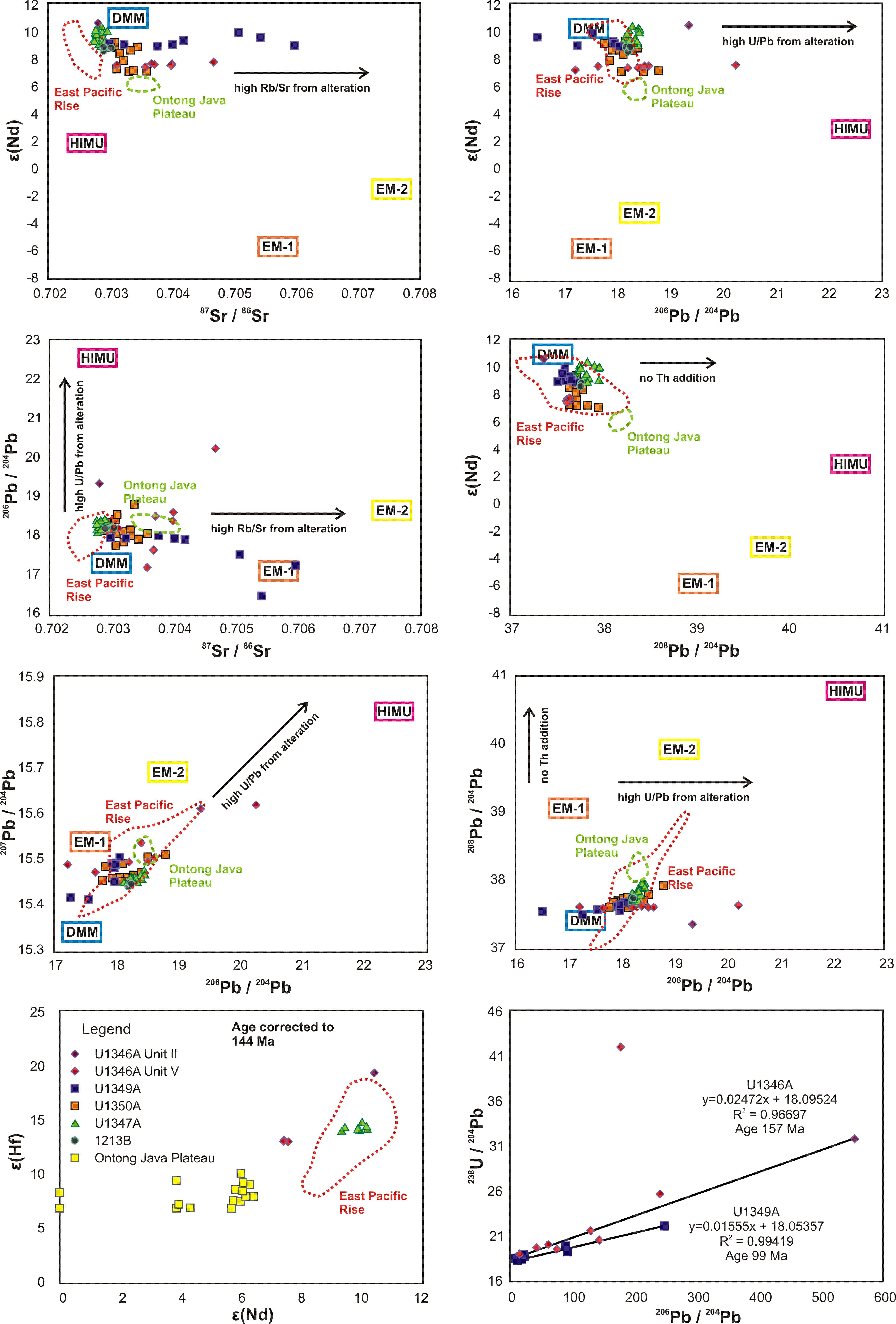 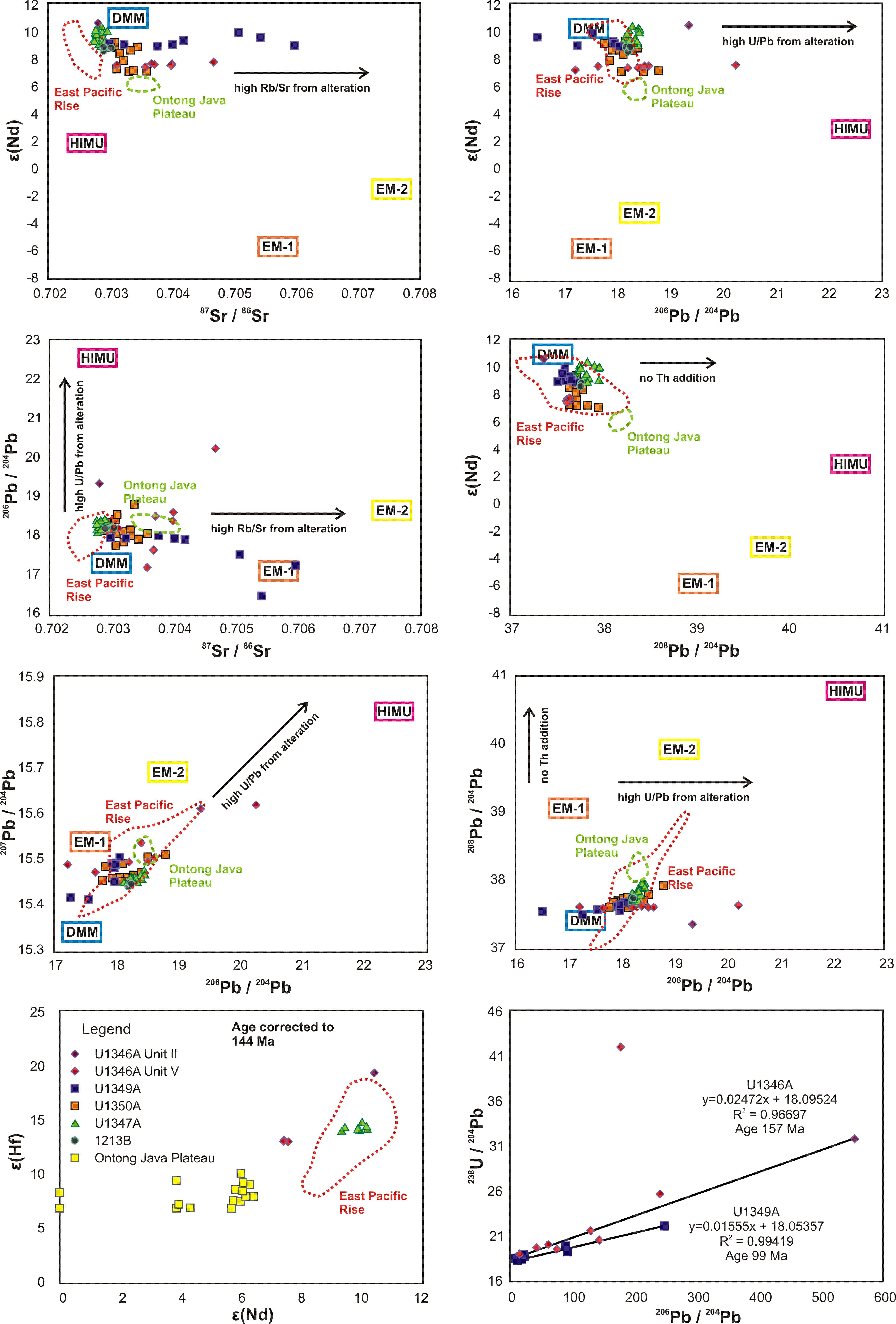 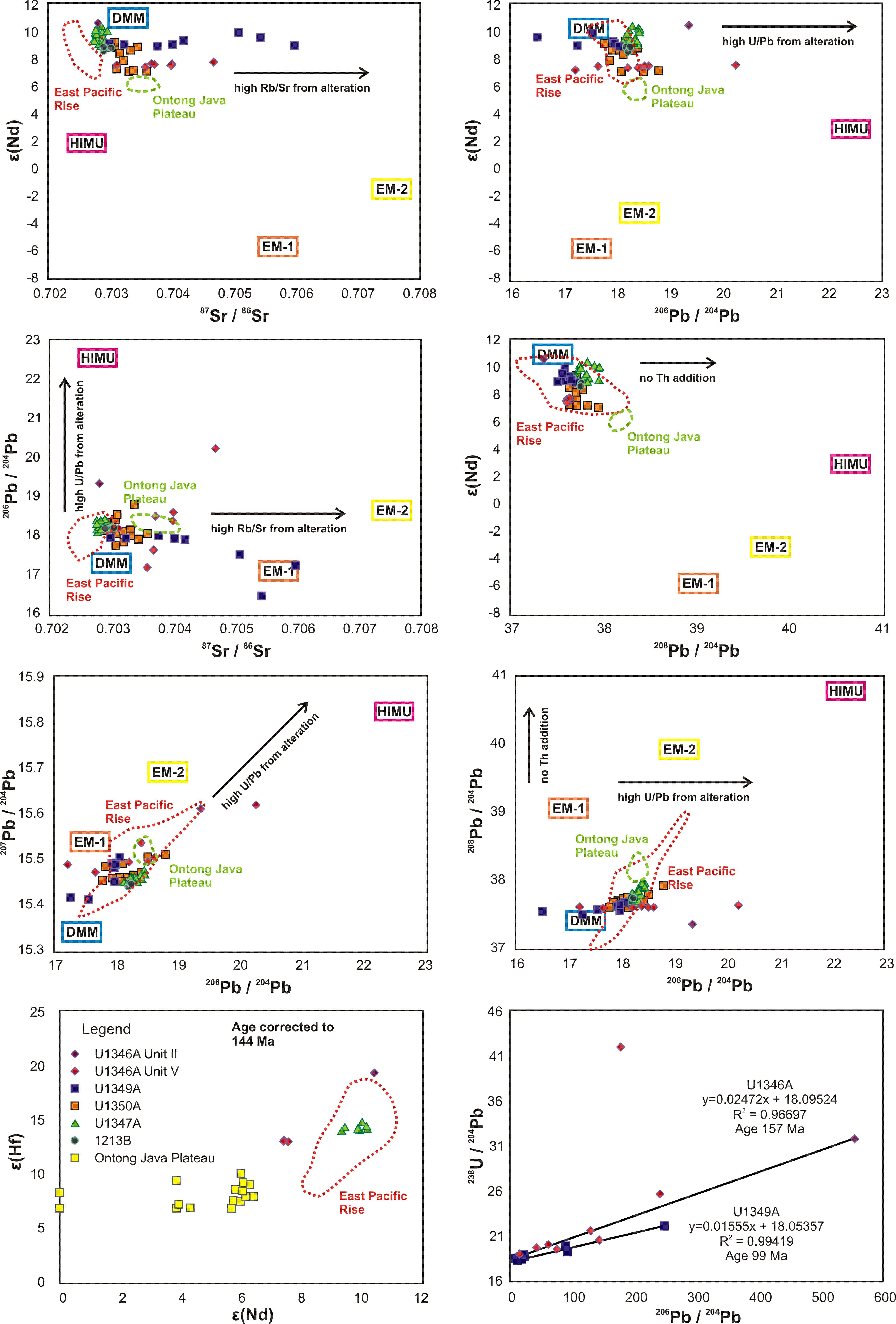 J. Mahoney, A. Green
Mahoney et al., 2005
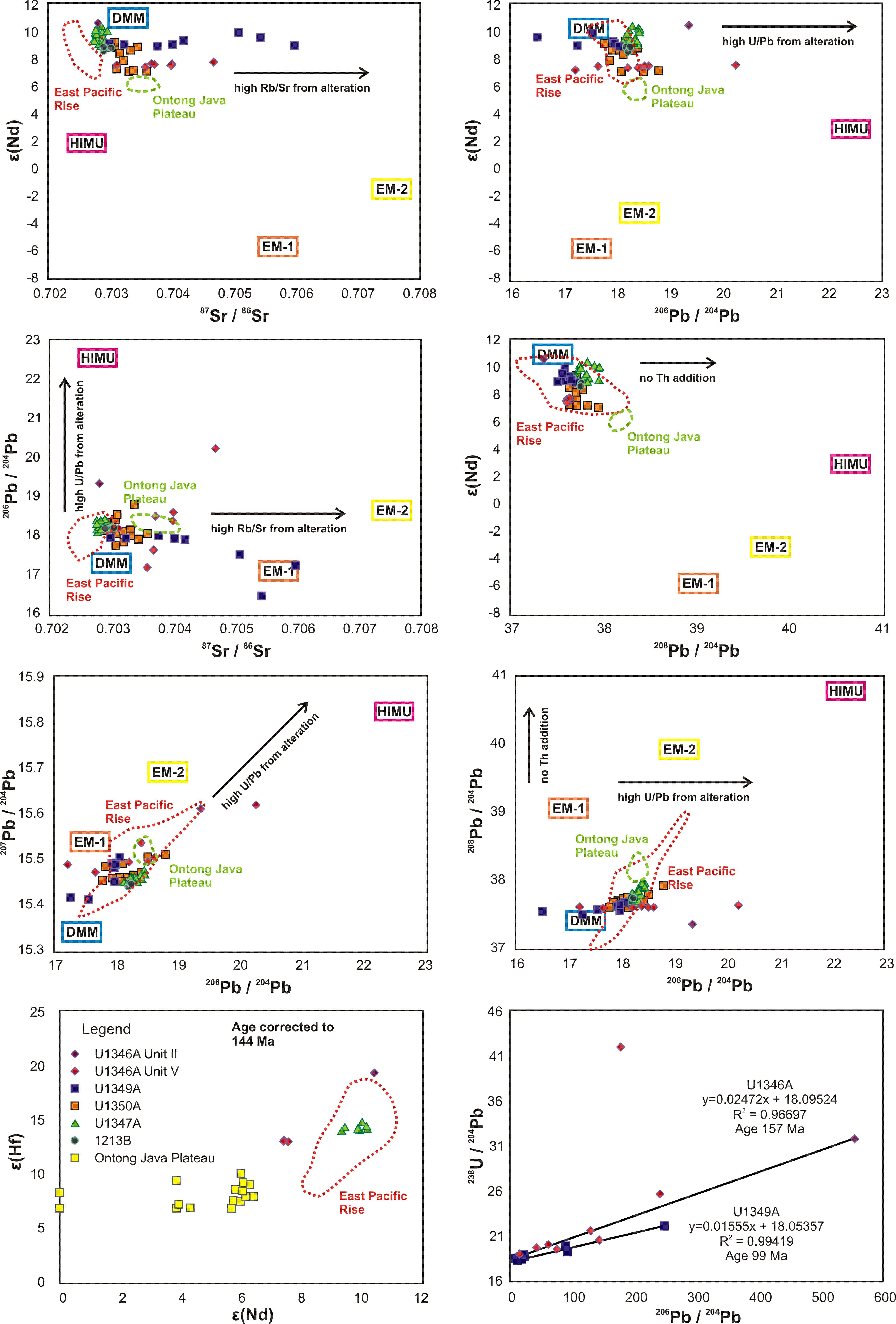 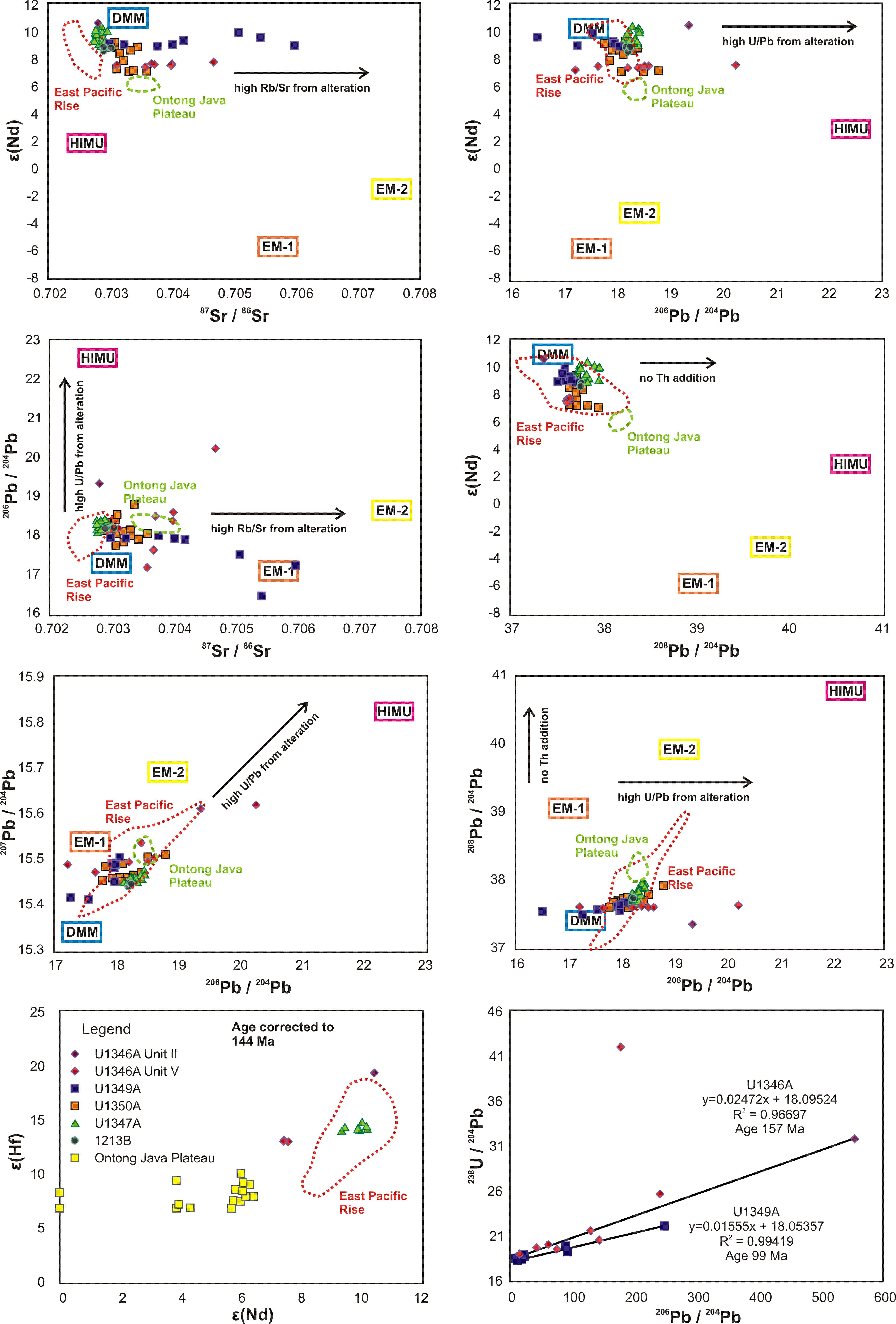 Нарушения в U/Pb и Rb/Sr отношениях
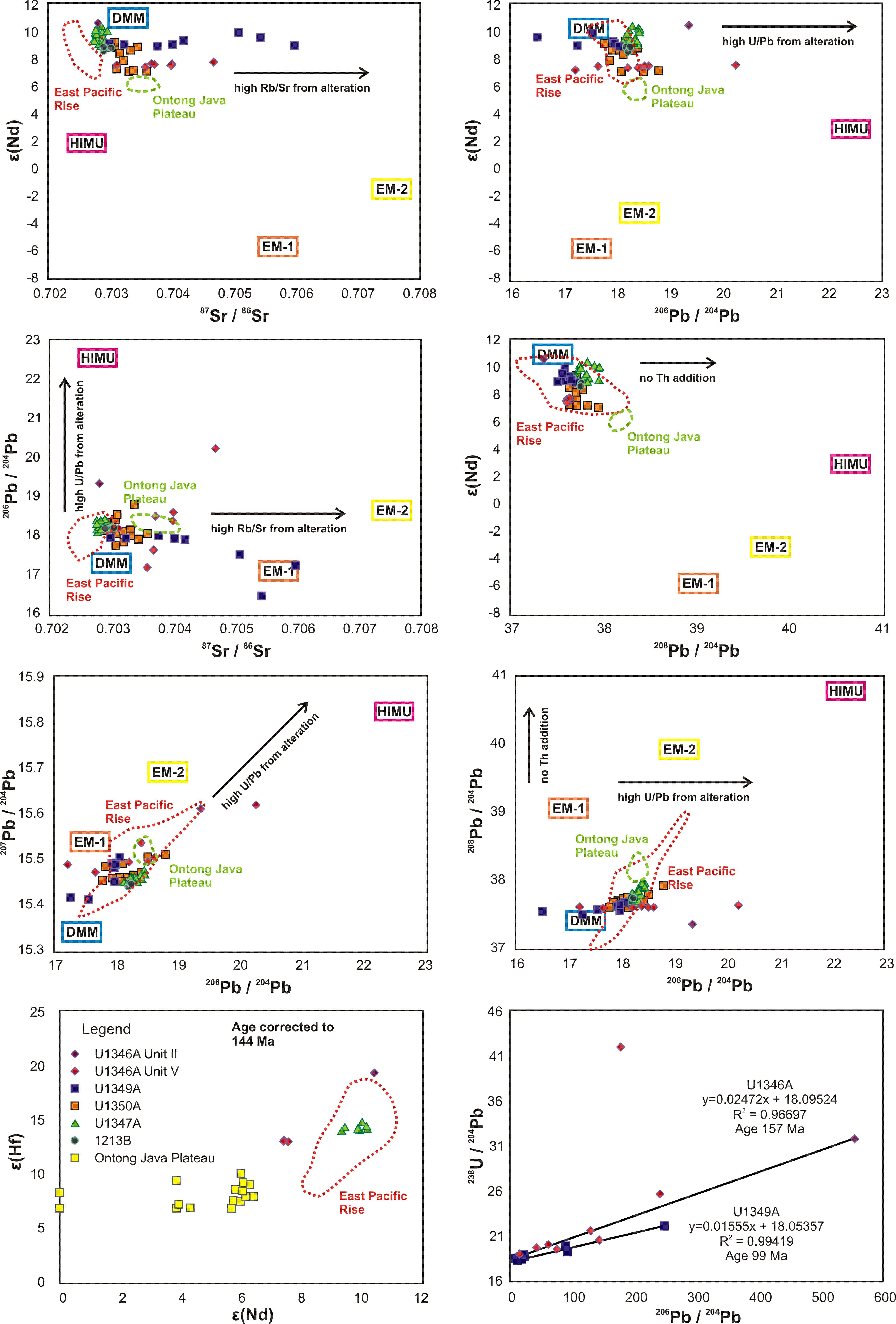 Все данные пересчитаны на возраст
144 млн. лет
[Speaker Notes: Наименее измененные образцы со скв. Тамю (U1347A and 1213B), показанные зеленым цветом, и из массива Ори, показанные рыжим цветом, образуют кластер на графиках изотопных данных Pb, Sr, εNd. Т.е. методика обработки образцов HCl успешно сработала для наименее измененных образцов.
Образцы массивов Ори (голубым) и Ширшов (красным) показывают значительный разброс для стронция и свинца 207 и 206 (образованного от урана). Это говорит о том, что первоначальные U/Pb и Rb/Sr отношения были изменены.

Samples from the Tamu massif (U1347A and 1213B) shown in green and from one of the two drill holes from the Ori massif (in orange) cluster in plots of initial Pb, Sr, εNd data. This implies that leaching experiments were successful for the least altered samples.
The least altered samples from Shirshov massif (shown in red) and Ori massif (shown in blue) show significant scatter in Uranogenic lead and Sr isotope ratios, which reflects alteration processes that disturb the U/Pb and Rb/Sr ratios.

The U1346A samples from each stratigraphic Unit (II and V) plot differently on the 208Pb/204Pb vs. εNd and εHf vs. εNd diagrams, with more altered Unit II samples falling closer to the DMM field.]
Изучение рассеянных элементов
Данные из:
Mahoney et al., 2005
Sano et al., 2012
Наши данные
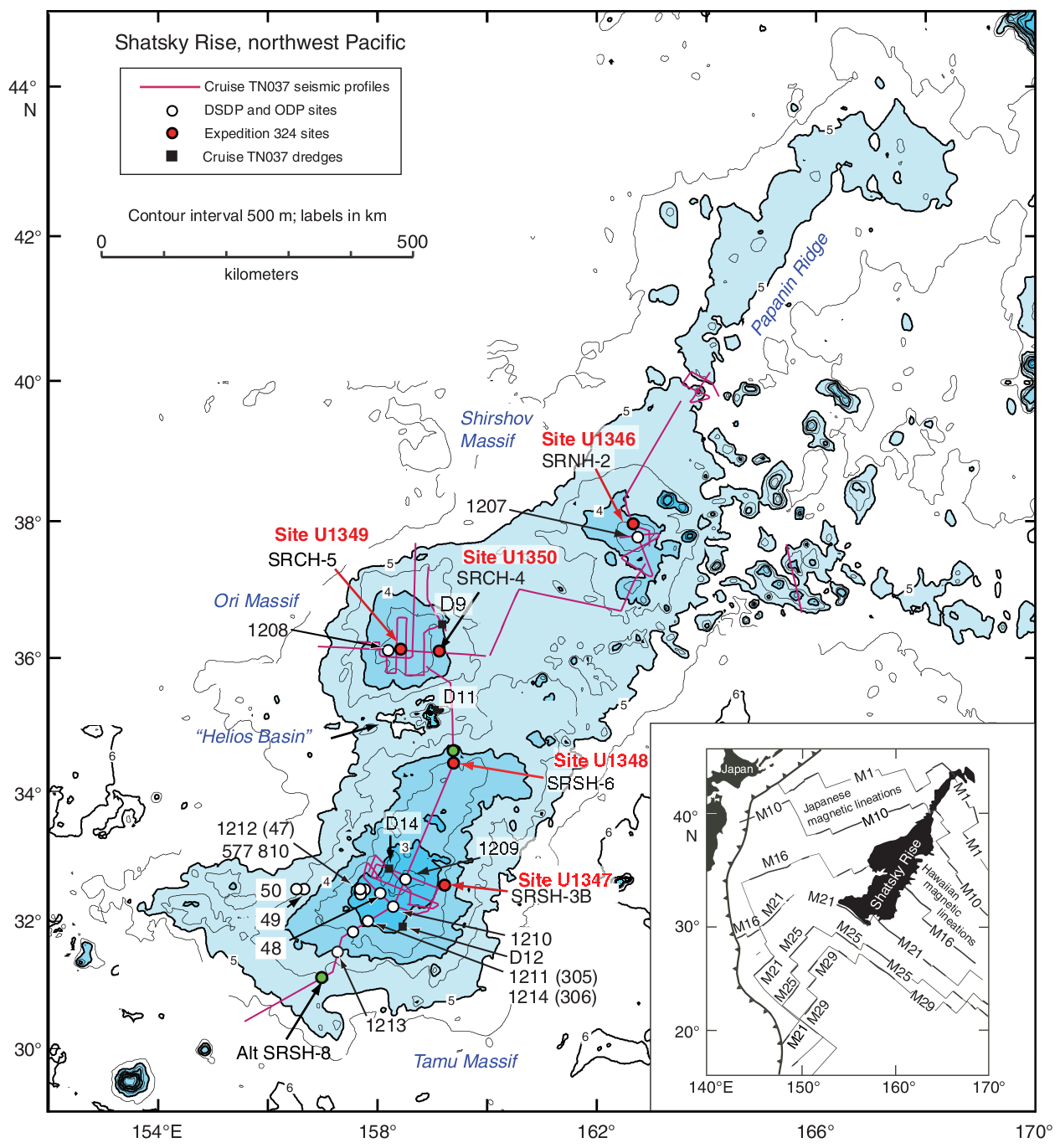 1179D
U1347
1213
1213
Нормализовано по: McDonough and Sun, 1995
Источник: Nakanishi et al., 1999
[Speaker Notes: Распределения средних содержаний рассеянных элементов по породам из двух скв. массива Тамю и одной скв. массива Ори подобны распределениям для пород из скв. близлежащей океанской коры, а также базальтам СОХ.

Average compositions of the rocks from U1347A & 1213B sites (Tamu massif) and U1350A site (Ori massif) show similar Rare Earth Element (REE) and multi-element patterns to the adjacent seafloor composition (1179D) shown in violet N-MORB, shown in black.
The highly-altered Shirshov massif basalts are indistinguishable from U1347A, 1213B & U1350A rocks in all but the fluid mobile elements (Cs, Rb, U).
Rocks from the U1349A site (Ori massif) show much lower concentrations of almost all incompatible elements than those of N-MORB and the rocks from the other drill sites (including U1350A also from Ori massif).
The LILE Cs, Rb, K and Sr from the U1346A & U1349A rocks are very variable but generally have relatively high concentrations. Uranium content in almost all samples from the U1346A & U1349A drill holes is usually characterised by a strong positive anomaly, which is most probably a result of strong interaction with the sea water. Draw lines to U, Pb]
Изучение рассеянных элементов
Данные из:
Mahoney et al., 2005
Sano et al., 2012
Наши данные
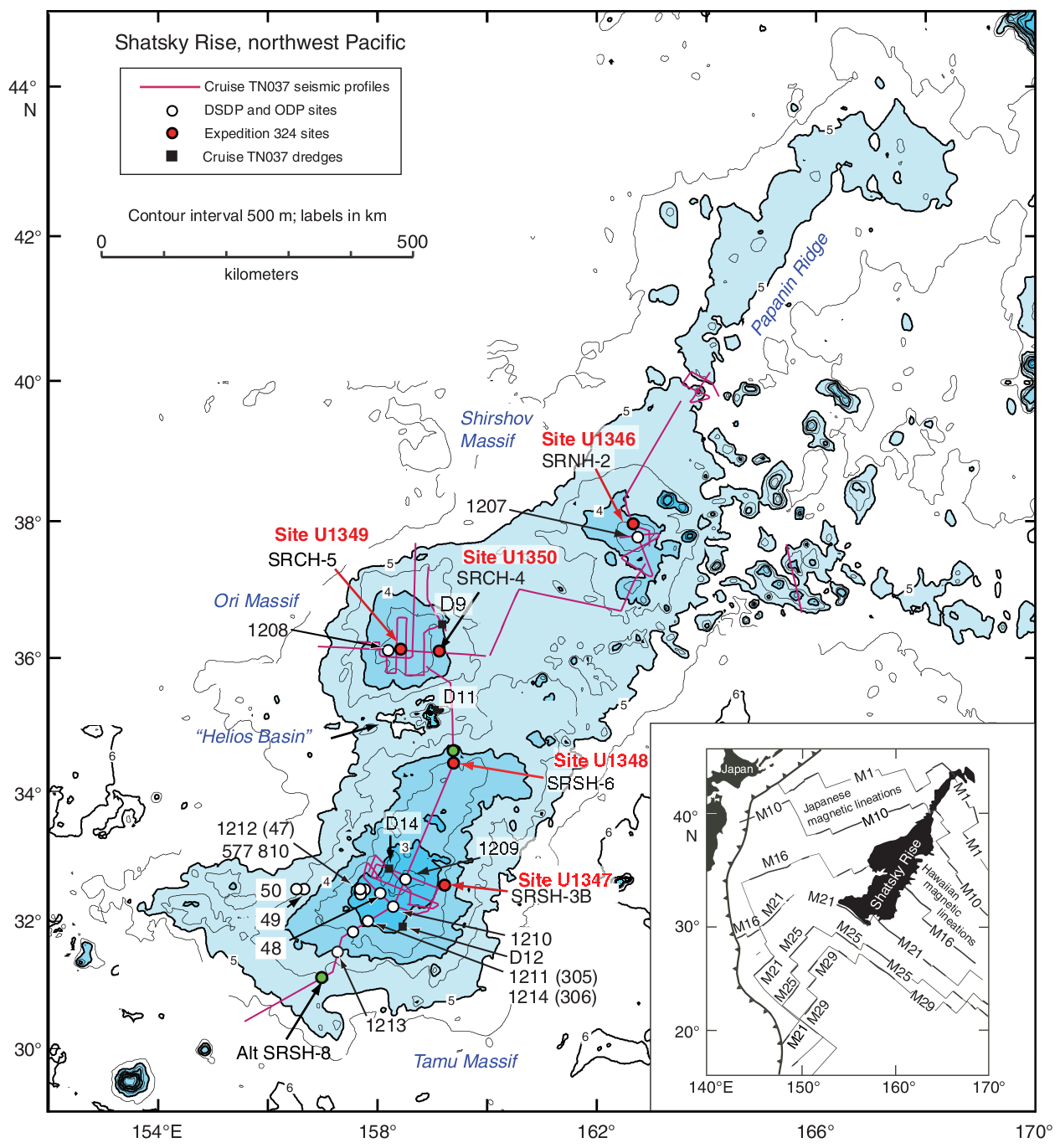 1179D
U1350
U1347
1213
1213
Нормализовано по: McDonough and Sun, 1995
Источник: Nakanishi et al., 1999
Изучение рассеянных элементов
Данные из:
Mahoney et al., 2005
Sano et al., 2012
Наши данные
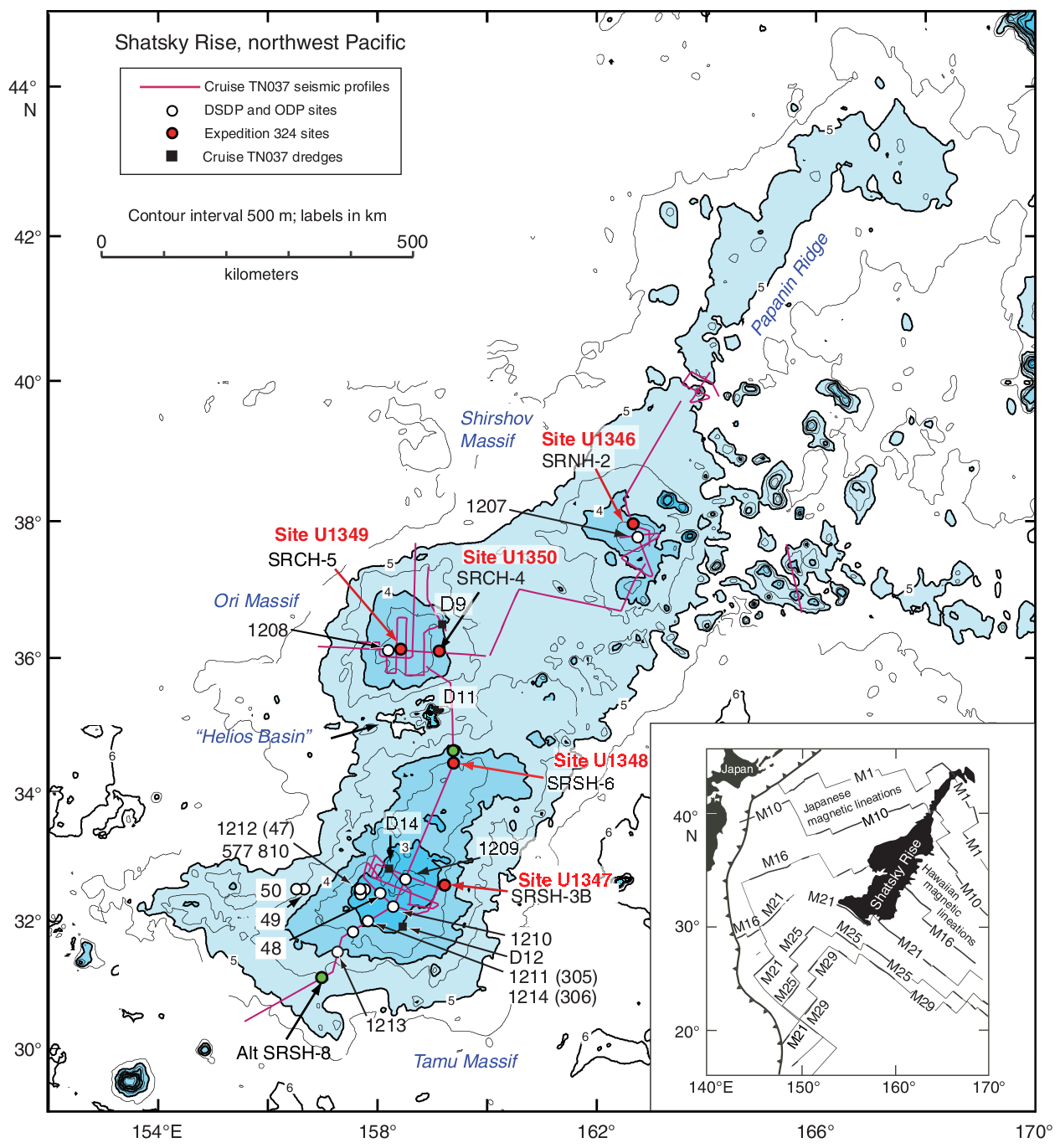 1179D
U1346
U1350
U1347
1213
1213
Нормализовано по: McDonough and Sun, 1995
Источник: Nakanishi et al., 1999
[Speaker Notes: Измененные базальты м. Ширшов показывают также близкие распределения по рассеянным элементам, кроме флюид-подвижных элементов (Cs, Rb, U).

The highly-altered Shirshov massif basalts are indistinguishable from U1347A, 1213B & U1350A rocks in all but the fluid mobile elements (Cs, Rb, U).
Rocks from the U1349A site (Ori massif) show much lower concentrations of almost all incompatible elements than those of N-MORB and the rocks from the other drill sites (including U1350A also from Ori massif).
The LILE Cs, Rb, K and Sr from the U1346A & U1349A rocks are very variable but generally have relatively high concentrations. Uranium content in almost all samples from the U1346A & U1349A drill holes is usually characterised by a strong positive anomaly, which is most probably a result of strong interaction with the sea water. Draw lines to U, Pb]
Изучение рассеянных элементов
Данные из:
Mahoney et al., 2005
Sano et al., 2012
Наши данные
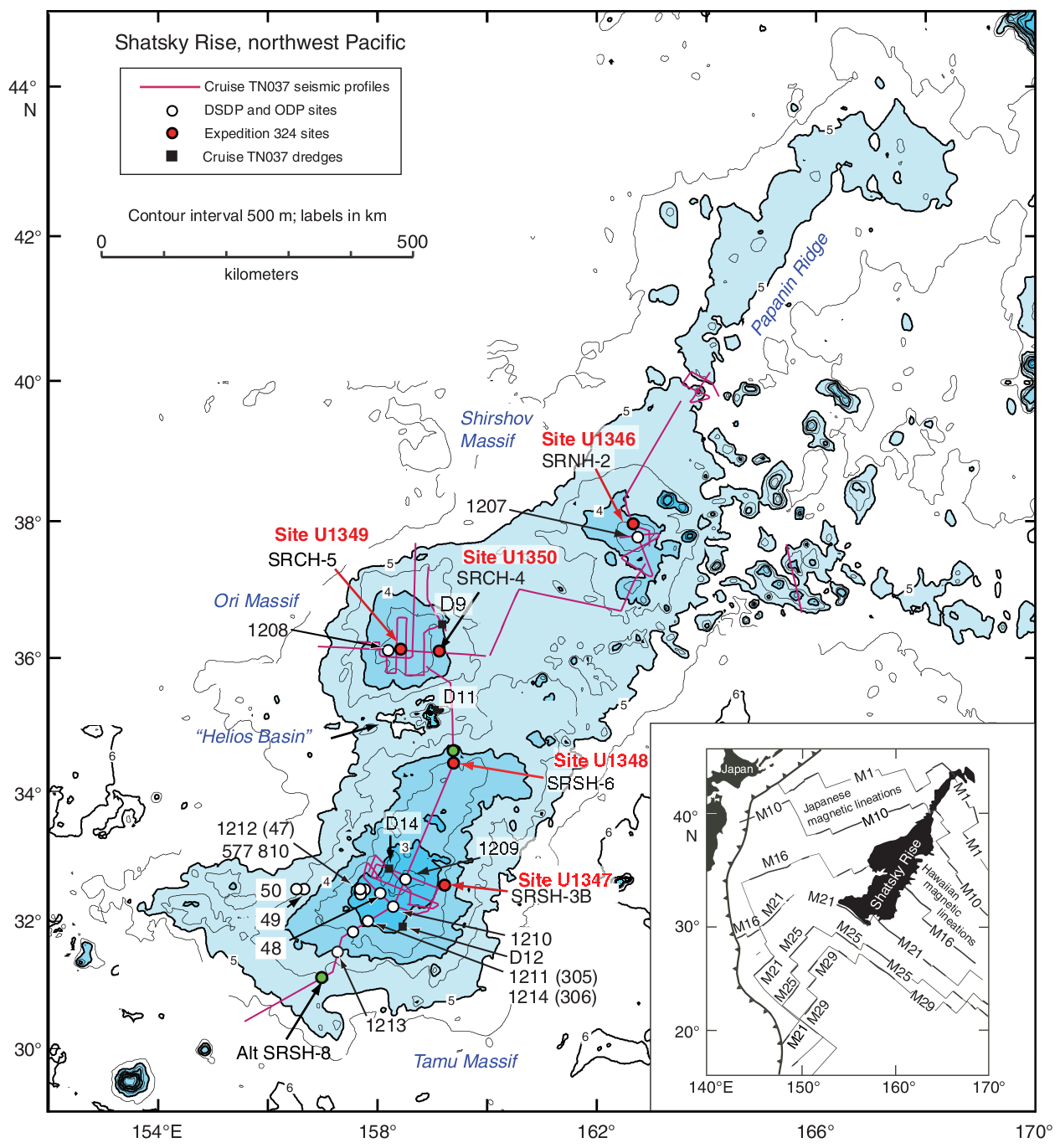 1179D
U1346
U1349
U1350
U1347
1213
1213
Нормализовано по: McDonough and Sun, 1995
Источник: Nakanishi et al., 1999
[Speaker Notes: Образцы из др. скв. м. Ори показывают гораздо меньшие концентрации почти всех несовместимых элементов, по сравнению с базальтами СОХ или образцами из других скважин (в том числе с того же массива).
Крупноионные литофильные элементы Cs, Rb, K и Sr из пород скважин U1346A & U1349A показывают большие вариации в концентрациях, оставаясь при этом высокими. Концентрации урана показывают большие положительные аномалии, что мы считаем результатом сильного взаимодействия с морской водой.

Rocks from the U1349A site (Ori massif) show much lower concentrations of almost all incompatible elements than those of N-MORB and the rocks from the other drill sites (including U1350A also from Ori massif).
The LILE Cs, Rb, K and Sr from the U1346A & U1349A rocks are very variable but generally have relatively high concentrations. Uranium content in almost all samples from the U1346A & U1349A drill holes is usually characterised by a strong positive anomaly, which is most probably a result of strong interaction with the sea water. Draw lines to U, Pb]
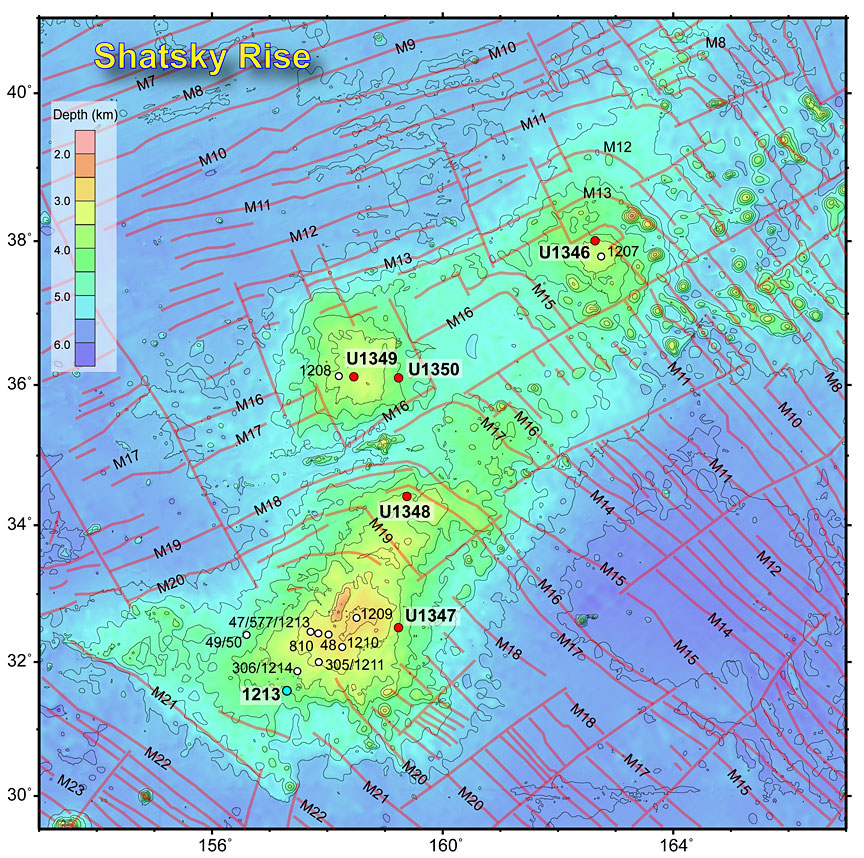 Повышенные U/Pb отношения в U1346A и U1349A образцах привели к высоким концентрациям радиогенного Pb в необработанных HCL породах
Ширшов
(135 Ma)
Ори
(142 Ma)
232Th/204Pb vs 208Pb/204Pb
238U/204Pb vs 206Pb/204Pb
Тамю
(145 Ma)
Источник: Nakanishi et al., 1999
[Speaker Notes: Наши эксперименты выявили крайне радиогенный Pb в измененных образцах из скважин U1346 и U1349. На графике 238U/204Pb против 206Pb/204Pb изохрона должна показывать возраст магматизма Шатского. Однако, образцы скв. U1349A попадают на эрохрону с возрастом 99 млн. лет. Если бы изменения U/Pb системы произошли сразу после магматизма, возраста были бы близки первично-магматическим. Таким образом, этот возраст отражает изменения пород, произошедшие млн лет спустя образования плато.
Этот же график для образцов скв. U1346A попадает на эрохрону 157 млн лет, что древнее самого плато.
Более молодой возраст обычно интерпретируется как добавление Урана в систему. Более древний возраст, вероятно, является следствием мобильности и урана и свинца, как мы предполагаем вследствие изменения морской водой.

the Pb isotope leaching experiments preformed during the analysis of U1346 and U1349 revealed the highly radiogenic Pb present in the altered U1346 and U1349 samples
In fact, in 238U/204Pb vs. 206Pb/204Pb isochron diagram, which should reflect the age of Shatsky Rise magmatism, the data for U1349A drill hole plots as an errorchron with an age of 99 Ma. If alteration of U/Pb system occurred immediately after the eruption, we should be able to work out the primary magmatic ages.
Therefore, this age reflects alteration processes millions of years after the Shatsky Rise formation. Same graph for the U1346A shows an errorchron of 157 Ma age, much older than the Shatsky Rise itself. If the younger age is usually interpreted as Uranium addition to the system, the older age is a potential result of both Uranium and Lead mobility in the system, presumably due to seawater alteration of basaltic samples.]
Корреляция данных по литологии, естественного гамма-излученияи U/Pb отношения
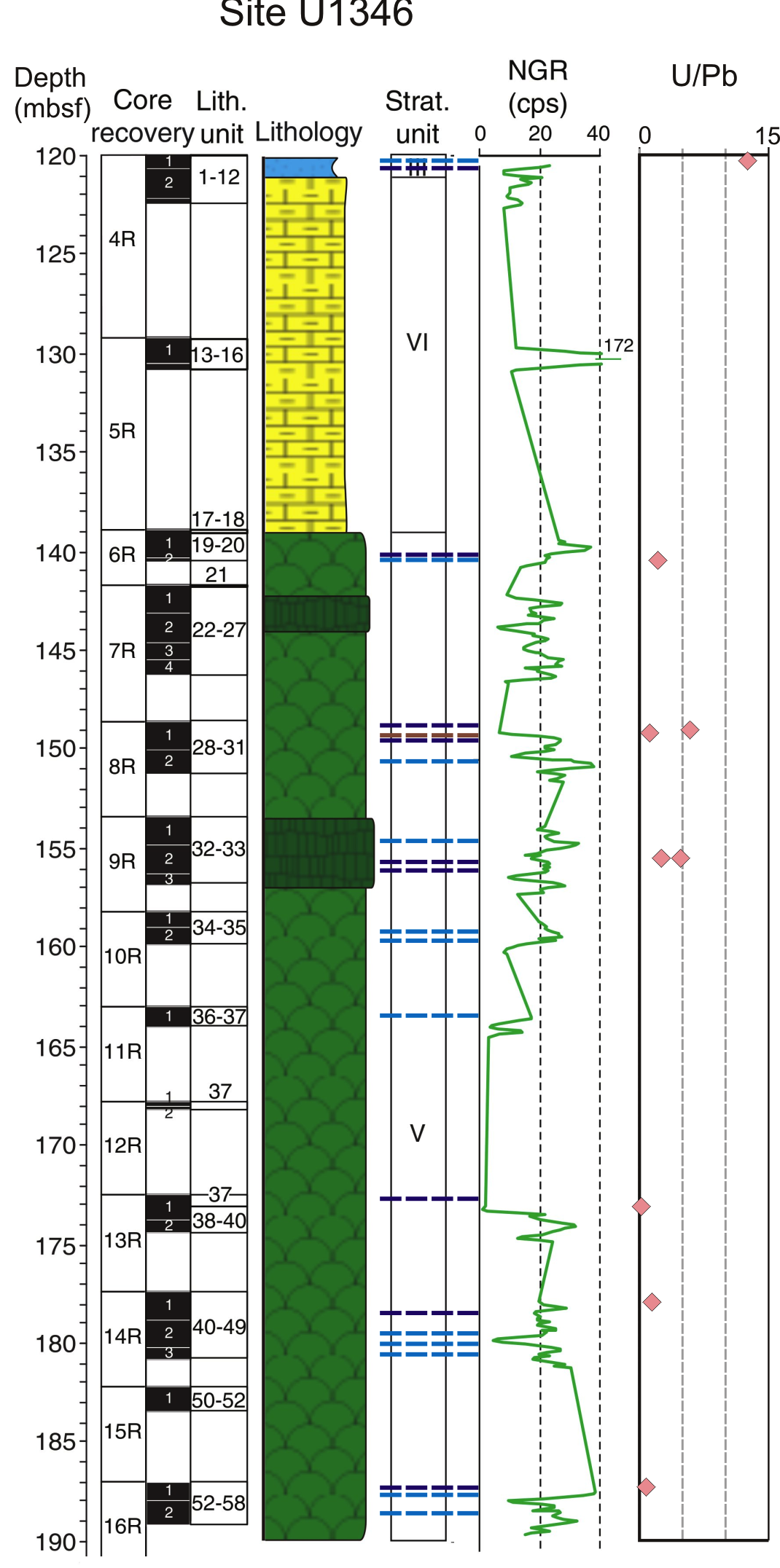 Массив Ори, U1349A
Массив Ширшов, U1346A
[Speaker Notes: В подтверждение этому предположению мы наблюдаем корреляцию между физическими, химическими особенностями пород и степенью их изменения.
Породы из скв. U1346A и U1349A показывают наиболее высокую степень изменения и наивысшие значения естественного гамма-излучения от распада 238U и 40K. (а что если Ar-Ar тоже врет?)
Более высокие значения естественного гамма-излучения наблюдаются на границах с осадочными прослоями, и также растут со степенью окисления пород.

In favor to this assumption there is a positive correlation between physical, chemical properties of the rocks with their degree of alteration.
As compared to other drill sites, the U1346A and U1349A drill sites show:
the highest level of alteration and the greatest natural gamma radiation (NGR) from decay of 238U and 40K. 
Higher NGR responses are indicative nearby sedimentary inter-beds and they raise significantly with the degree of oxidation.
Generally, the less altered igneous rocks are, the lower are their NGR counts.

(suggested by the presence of hematite). This can be explained this way: Seawater can transport both oxygen and uranium, the latter becomes mobile when oxidised to chemical valence of 6.
It is suggested that the intensity of alteration depends on seawater penetration capacity into the igneous rocks.
Both U1346A and U1349A sites are situated on the Shatsky summits (Shirshov and Ori Massifs), where the fluid-rock interaction was more intense.]
Эксперименты по обработке образцов поднятия Шатского
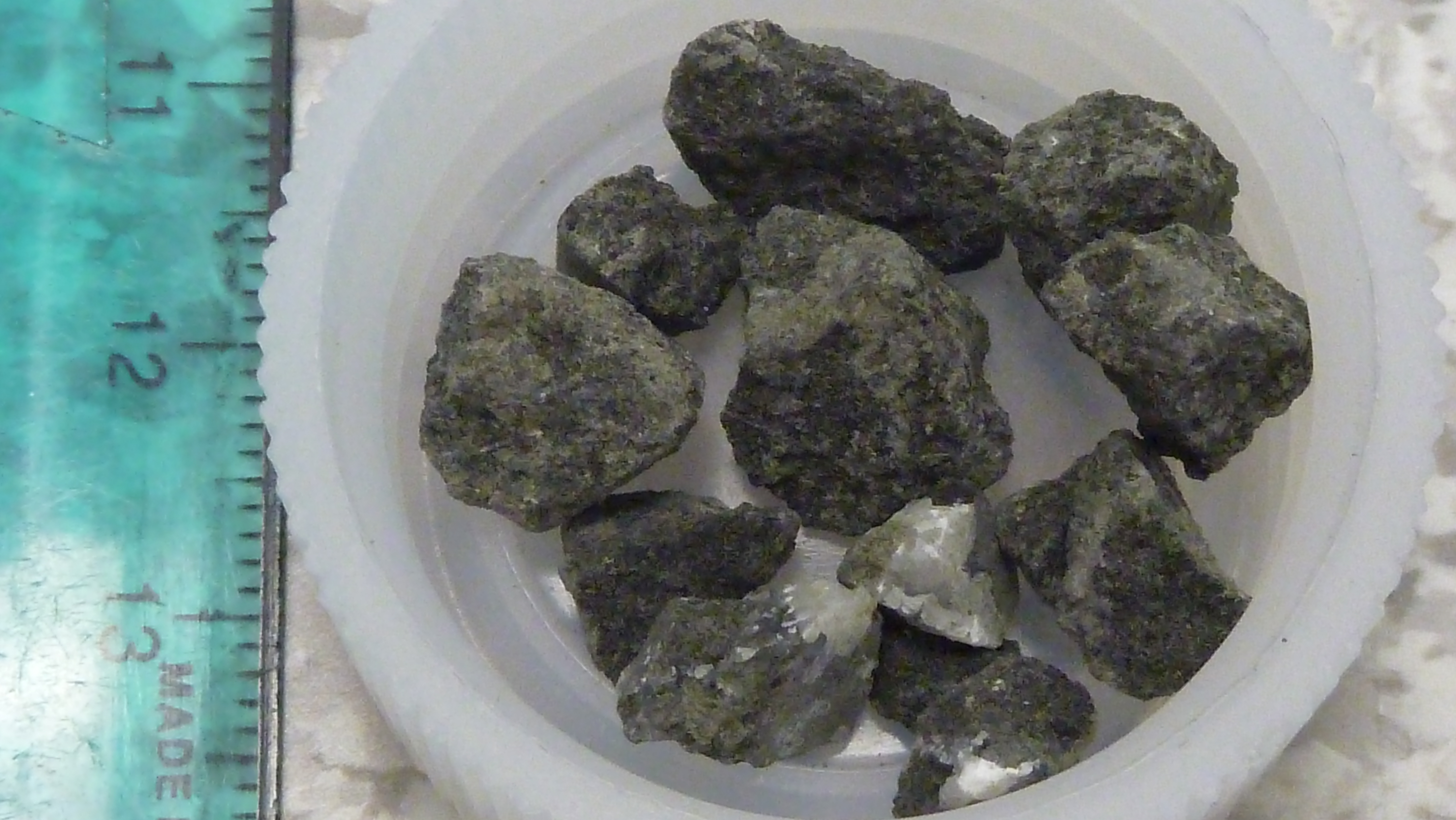 Необработанный образец
U1346A 11R1 58/63
0.5N HCl обработанный образец
6N HCl обработанный образец
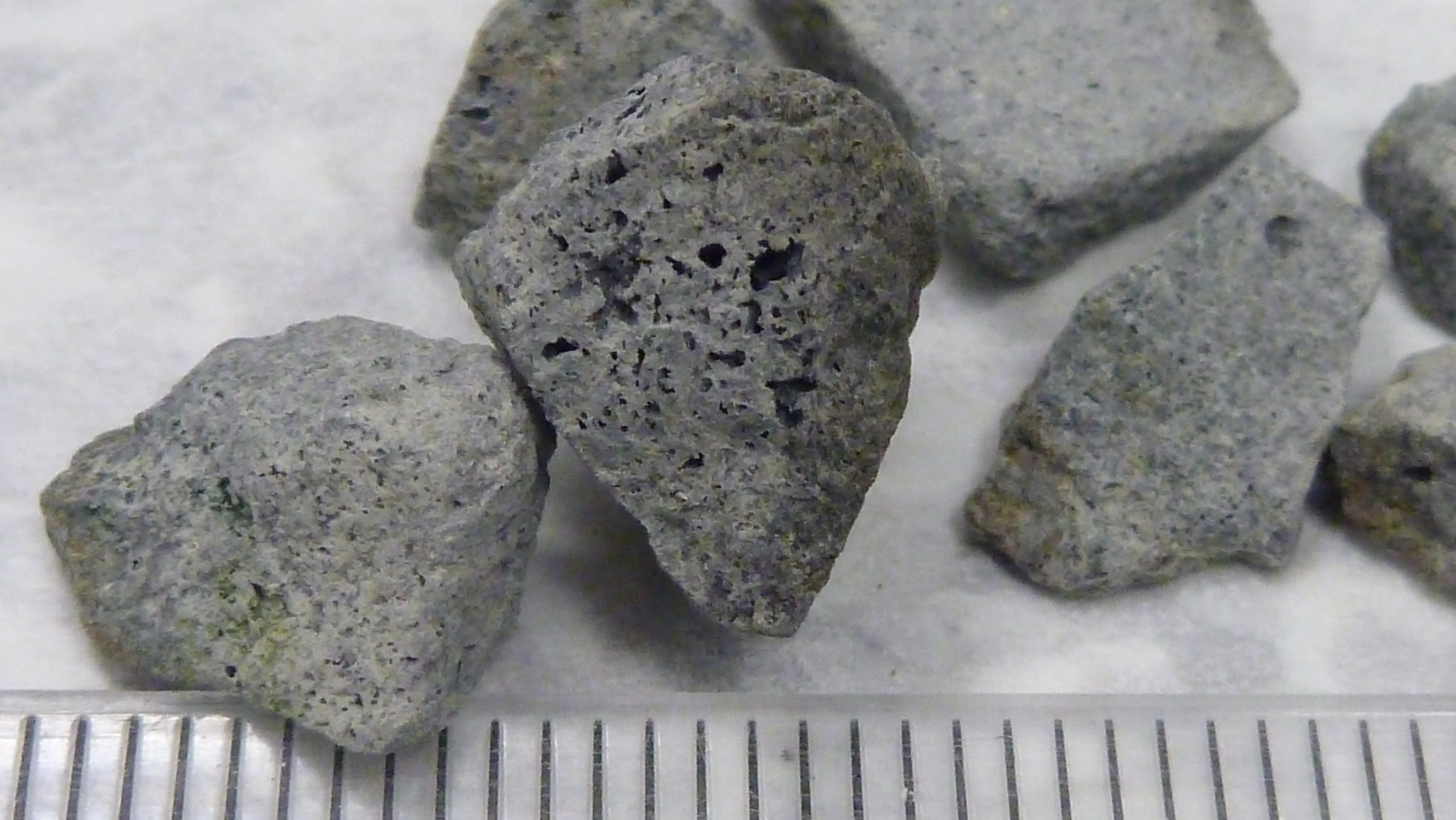 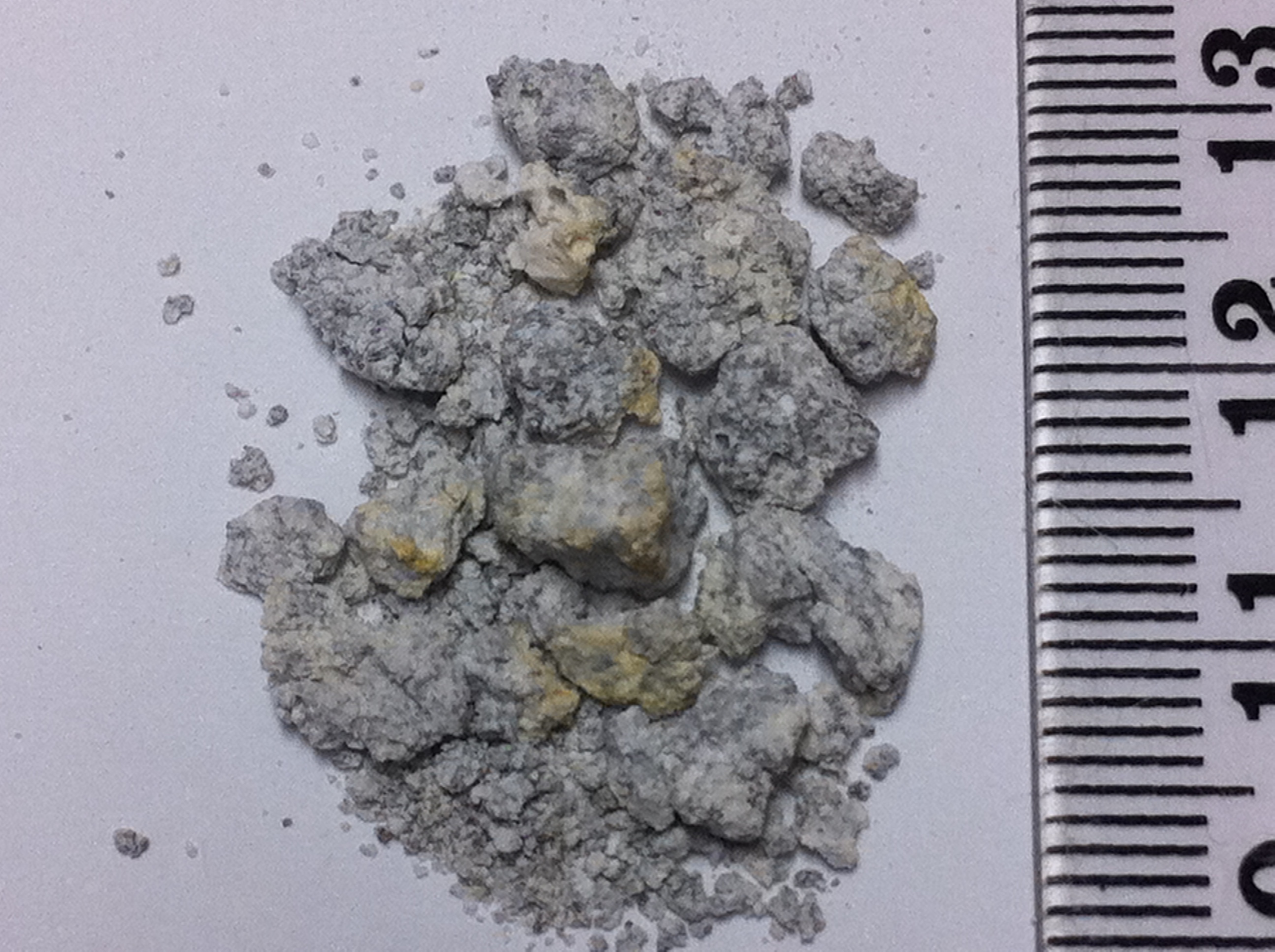 0.5N HCL
растворенный
материал
6N HC
растворенный
материал
[Speaker Notes: Чтобы построить Pb-Pb изохрону для пород поднятия Шатского мы выполнили 0.5N HCl обработку и затем 6N HCl обработку образцов, а затем проанализировали Pb изотопные данные по необработанной и обработанным породам, а также растворенному материалу. Таким образом, 5 изотопных составов должны лечь на Pb-Pb изохрону.

In order to generate the Pb/Pb isochron age for the Shatsky Rise we performed 0.5N HCl leaching and then 6N HCl leaching, and will measure Pb isotopes for original rock, leachates and residues. Therefore we will obtain 5 Pb isotopic compositions for each sample, which we can plot on a Pb-Pb isochron diagrams.

For Pb isotopic measurements we performed leaching experiments on powder samples. We also did the same leaching on larger chips, photographs for one sample from Shirshov massif is shown here. These larger chips will be used for electron microprobe and the leftover from powders for XRD analyses to determine which minerals were dissolved and which ones were stable to the leaching procedures.]
Предварительные результаты:
6N HCl Leachate
207Pb\204Pb
Original rock
Эрохроны показывают возраст последних изменений базальтов Шатского, который значительно моложе, чем магматизм поднятия Шатского.
6N HCl Leached Residue
206Pb/204Pb
6N HCl Leachate
207Pb\204Pb
Original rock
6N HCl Leached Residue
206Pb/204Pb
[Speaker Notes: Здесь показаны предварительные результаты по образцам, обработанным 6N HCl. Данные попадают на эрохроны. К сожалению, ошибка не позволяет дать точные возраста, но мы можем сказать, что породы подверглись гидротермальному изменению значительно позднее окончания магматизма.

Here we present some preliminary data from our previous analyses where we performed just 6N HCl leaching. This is to show how we are going to use our approach.
The data from two samples from Ori and Shirshov massifs plot as errorchrons. Although we cannot be precise with the ages, we can conclude that the rocks were subjected to hydrothermal activity significantly after the cessation of volcanism. show complex processes of element migration

The isochrons should reflect the age of Shatsky Rise magmatism, however they show complex processes of element migration.]
Заключение:
Sr, Nd, Pb и Hf изотопные исследования по базальтам поднятия Шатского показывают изотопные составы близкие к Деплетированному MORB Мантийному (DMM) источнику.
Взаимодействие морской воды с породами, особенно в образцах U1346 и U1349 скважин отражается в следующих процессах:
Развитии вторичной минерализации (кальцит, глинистые минералы, серпентин и др.)
Сильном обогащении флюид-мобильными элементами – U, Cs, Rb.
Высокими значениями естественного гамма-излучения, особенно вблизи прослоев осадочных пород.
238U/204Pb – 206Pb/204Pb эрохроны показывают, что возраст последних изменений значительно моложе магматизма Шатского.
Интенсивность изменения пород зависит от степени проникновения морской воды в магматические породы. Обе скважины U1346 и U1349 расположены на вершинах поднятия Шатского (массивах Ори и Ширшов), где взаимодействие флюид-порода было наиболее интенсивным.
Эти исследования важны для изучения U и Pb миграции в океанских породах, а также помочь в решении вопросов изотопного состава Pb в океанской коре.
[Speaker Notes: Sr, Nd, Pb и Hf изотопные исследования по базальтам поднятия Шатского показывают изотопные составы близкие к Деплетированному MORB Мантийному (DMM) – источнику.
Взаимодействие морской воды с породами, особенно в образцах U1346 и U1349 отражается в следующих процессах:
Развитии вторичной минерализации (кальцит, глинистые минералы, серпентин и др.)
Сильном обогащении флюид-мобильными элементами – U, Cs, Rb.
Высокими значениями естественного гамма-излучения, особенно вблизи прослоев осадочных пород..
238U/204Pb – 206Pb/204Pb эрохроны показывают, что возраст последних изменений значительно моложе магматизма Шатского.
Интенсивность изменения пород зависит от степени проникновения морской воды в магматические породы. Обе скважины U1346 и U1349 расположены на вершинах поднятия Шатского (массивах Ори и Ширшов), где взаимодействие флюид-порода было наиболее интенсивным.
Эти исследования важны для изучения U и Pb миграции в океанских породах, а также помочь в решении вопросов изотопного состава Pb в океанской коре.

The significant seawater fluid – rock interaction, especially in U1346A and U1349A samples is reflected into alteration processes:
Abundant secondary minerals (calcite, clays, serpentine etc.).
Strong enrichment in fluid-mobile elements such as U, Cs, Rb.
High NGR responses, especially nearby sedimentary inter-beds.
238U/204Pb vs. 206Pb/204Pb errorchrons show alteration processes younger than Shatsky Rise magmatism. This reflects hydrothermal activity significantly after cessation of volcanism.
It is suggested that the intensity of alteration depends on seawater penetration capacity into the igneous rocks. Both U1346A and U1349A sites are situated on the Shatsky summits (Shirshov and Ori Massifs), where the fluid-rock interaction was more intense.
These studies may provide important information on U and Pb element migration in oceanic rocks, and thus, supplement to studies of oceanic crust Pb isotope composition variations in general.]
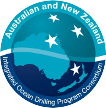 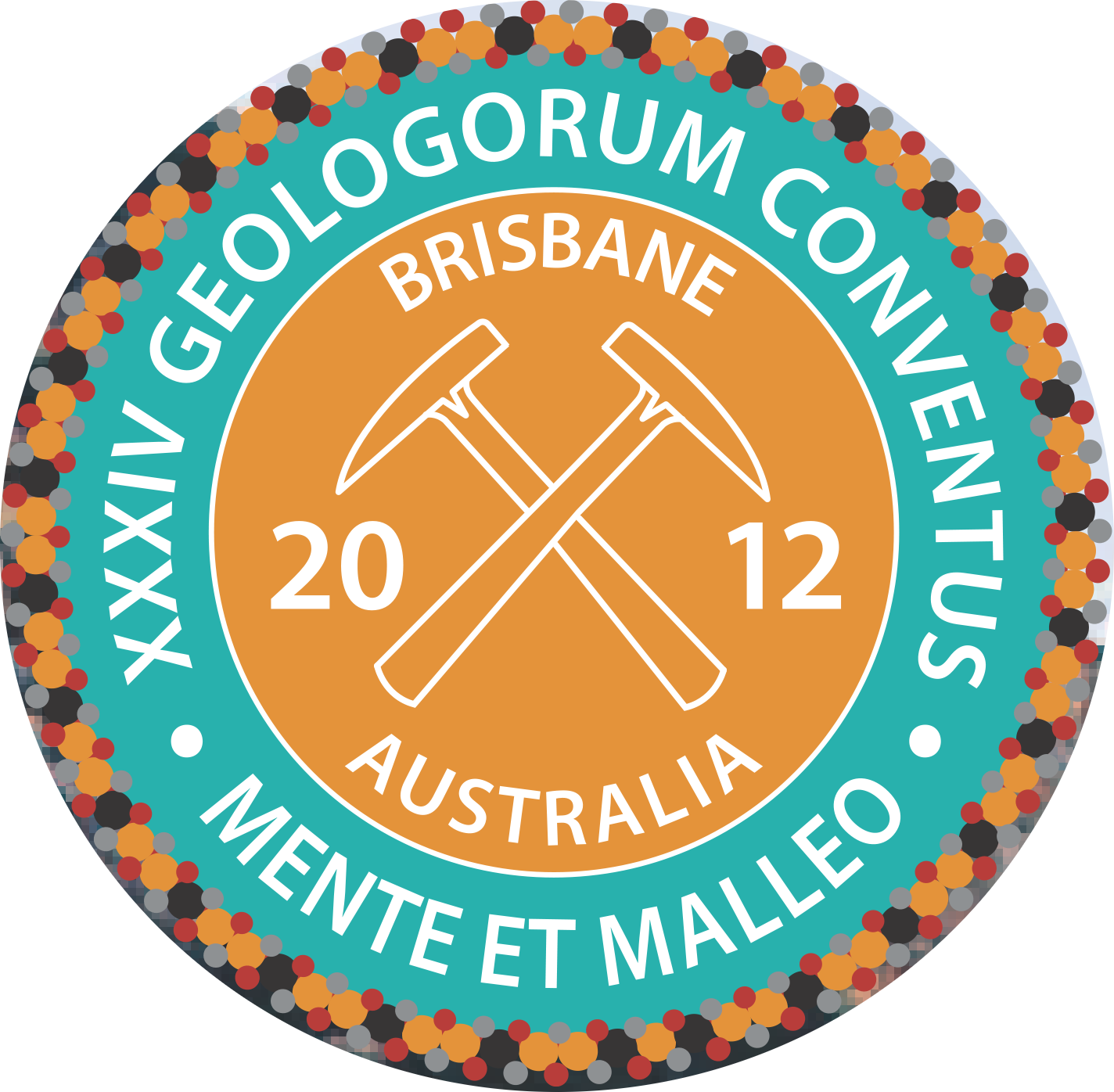 Благодарности:
Dr Yue-xing Feng, Dr Wan-ping (Sunny) Hu, Irina Kinaev, Radiogenic Isotope Facility, University of Queensland, Brisbane, Australia
IODP Expedition 324 Scientific Party
СПАСИБО ЗА ВНИМАНИЕ!
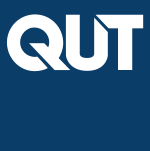 Queensland University of Technology
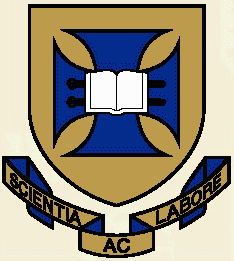 The University
Of Queensland
A U S T R A L I A
[Speaker Notes: Thank you for your attention!]